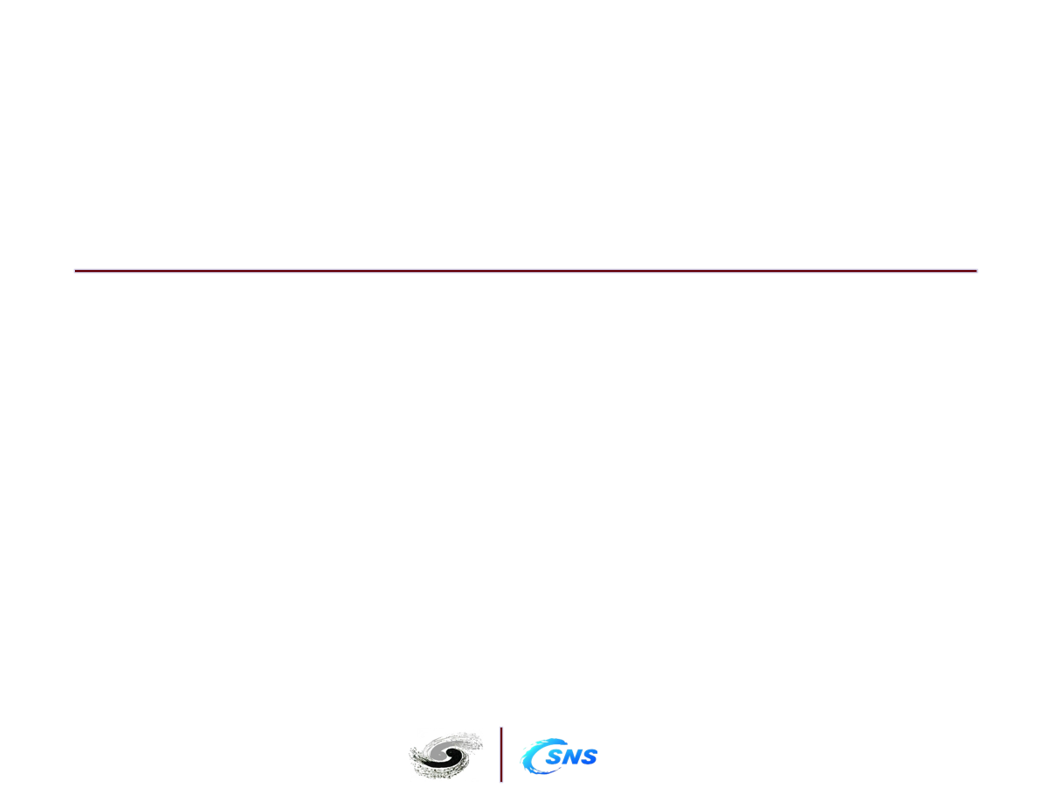 Source of instability in the RCS of CSNS
Liangsheng HUANG
huangls@ihep.ac.cn@CSNS·IHEP

6th ICFA Mini-Workshop on Space Charge 2024
DONGGUAN  2024.9.11-13
1
Outline
Introduction
Beam instability in the RCS of CSNS
Characteristic of instability
Mitigation methods
Source investigation
Source study overview
Impedance measurement of ceramic chamber
Impedance simulation of RF shield ceramic chamber
Summary
Introduction
CSNS & RCS
Lianc + RCS + target
RCS
Because of fast varied field, ceramic chamber is chosen to reduce the eddy currents
76 ceramic chambers with length ~ 130 m
Beam power
CSNS: 100 kW, 1.56×1013 per pulse
CSNS-II: 500 kW, 7.8×1013 per pulse
Increase injection energy (from 80 MeV to 300 MeV) to mitigate SC effects
Dual harmonic cavity in the RCS
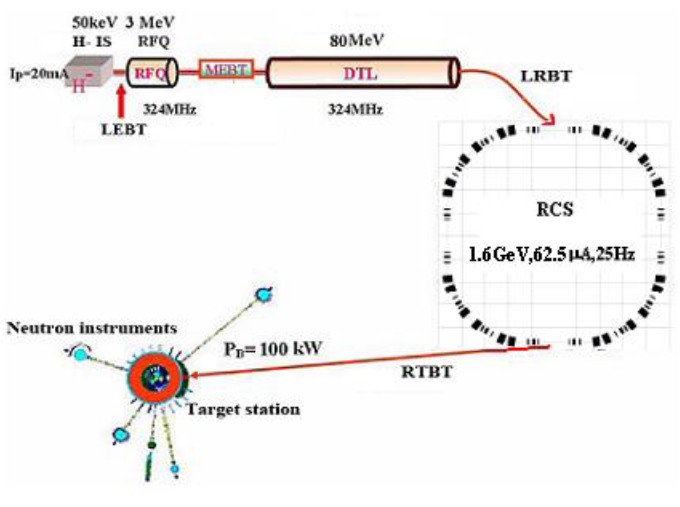 a means CSNS (CSNS-II)
3
Introduction
CSNS & RCS
An oscillation observed at the beam power of 50 kW
Optimizations of the tune curve and chromaticity to suppress the instability
With some upgrades, the beam power reaches 160 kW
100kW
125kW
AC sextupole
QT
2022/2/21
2020/2/28
1st harmonic CAV
140kW
160kW
2nd harmonic CAV
MC and octupole
4
2024/03/04
2022/10/07
Beam instability in the RCS of CSNS
Characteristic of instability
Scan intensity: double-bunch for normal tune with natural chromaticity 
The intensity of the Linac is adjusted to adjust the intensity in the RCS
The oscillate around 8 ms is firstly observed and it is worse as the intensity goes higher
The growth time is less than 1 ms
Only coupled bunch mode of 1 has been observed
The beam behavior of single bunch is similar that of double bunches with same beam intensity
The instability was also observed in the vertical plane when the power was further increased
The oscillation before 5 ms appears soon after the injection, but it disappears for 100 kW
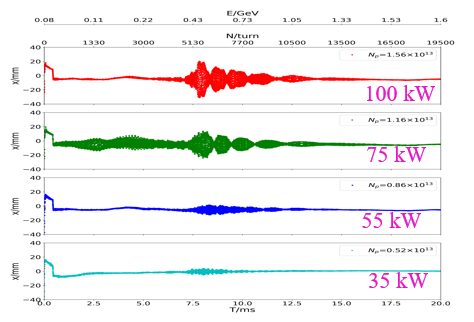 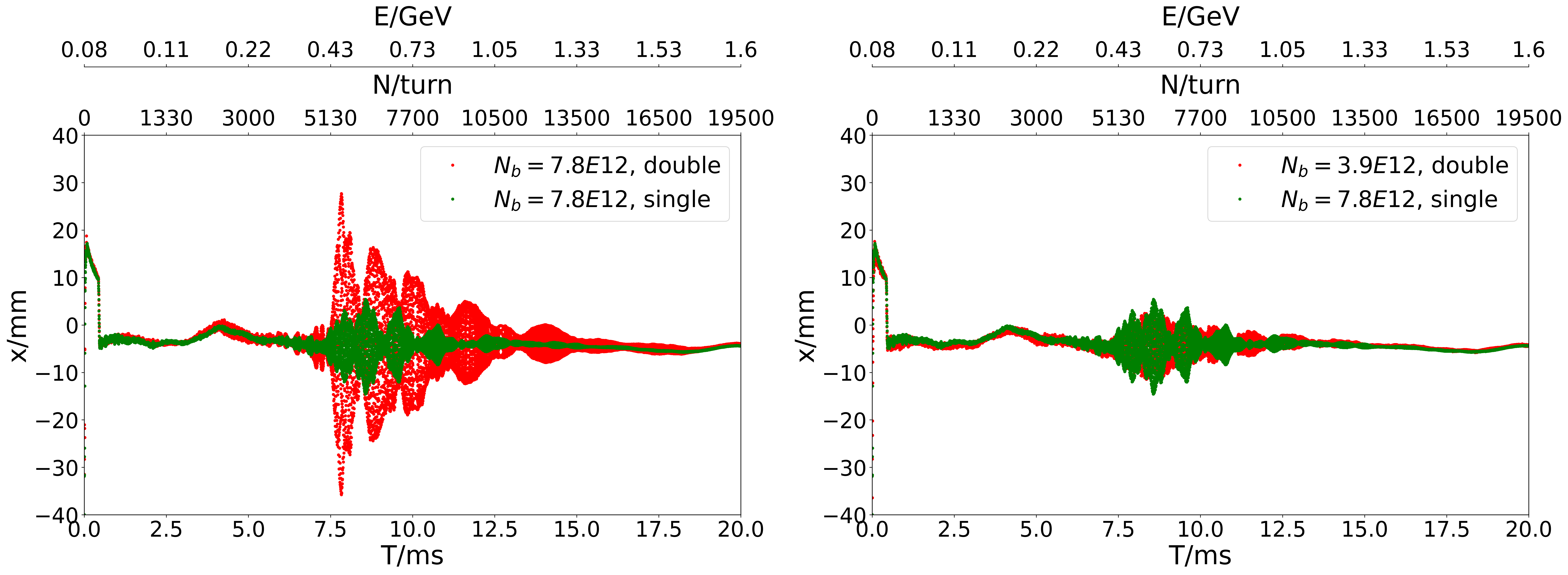 Beam instability in the RCS of CSNS
Characteristic of instability
Head-tail (HT) mode can be analyzed from the difference of BPM signals. 
Before 5 ms, HT mode of 75 kW is different from that of 100 kW
The measured tune is shifted with beam intensity
Space charge?
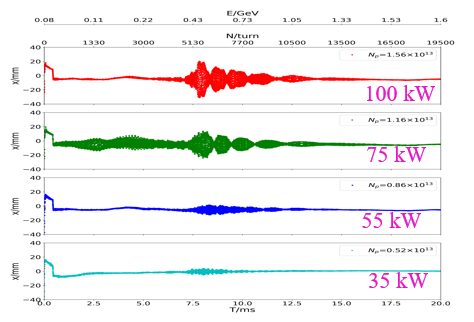 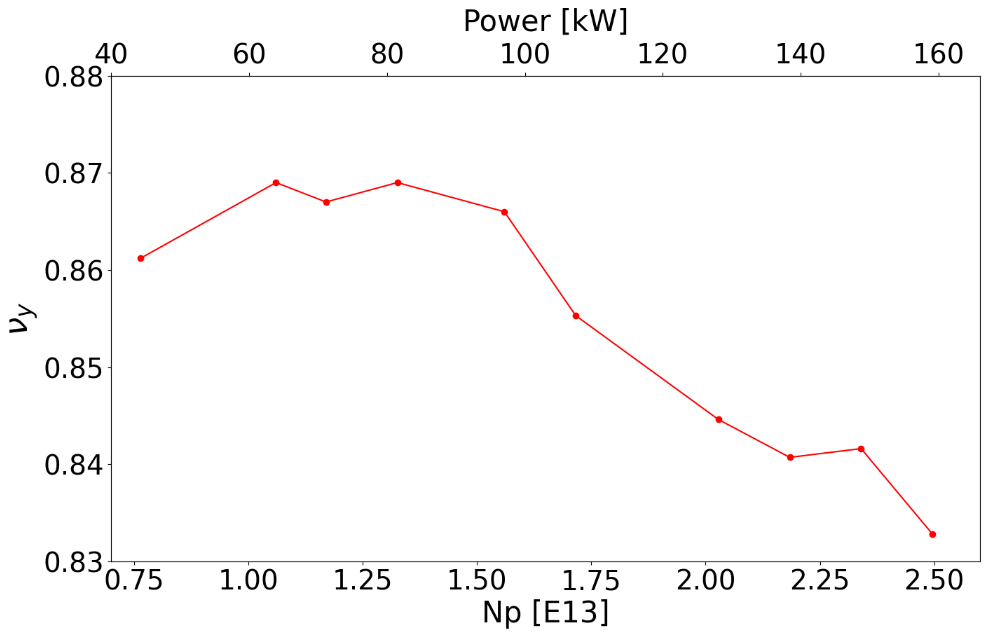 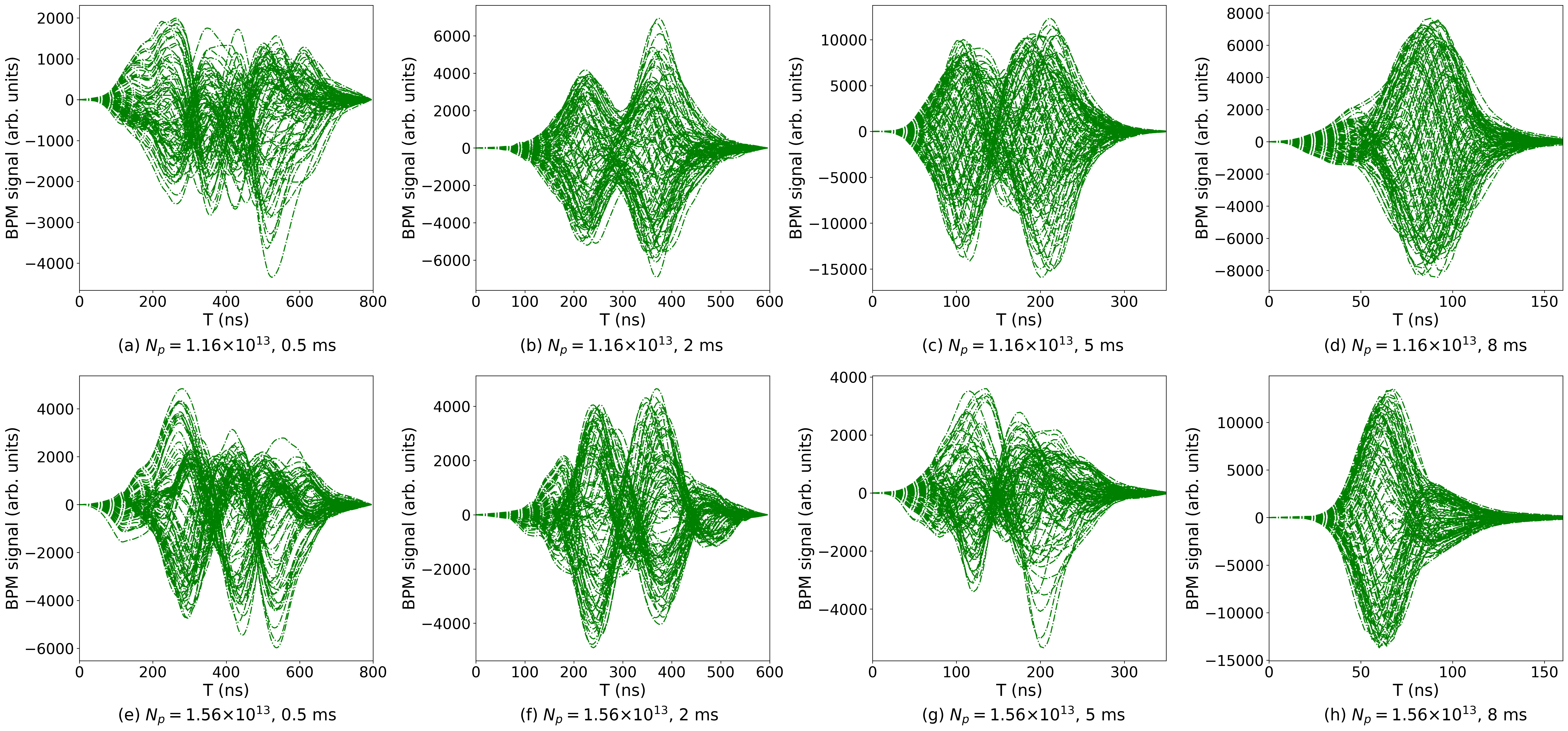 Beam instability in the RCS of CSNS
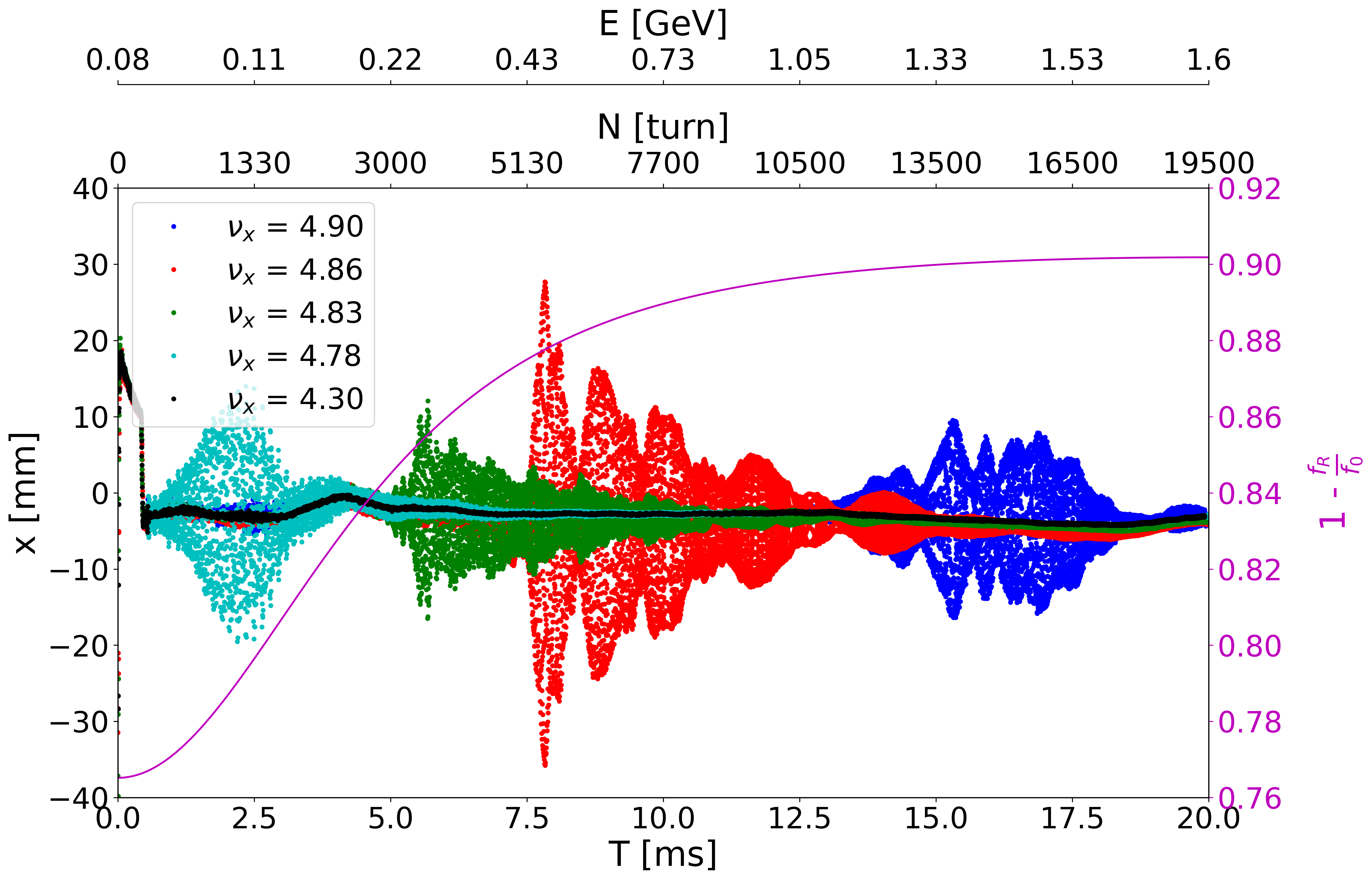 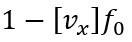 Beam instability in the RCS of CSNS
Characteristic of instability
its sensitivity to chromaticity ξ
encourages us introduce sextupole magnets to mitigate this issue
Test with AC sextupole, so the ξ is constant
The test was done with beam power of 60 kW at tune of (4.86, 4.78)
The beam position is tamed with ξ decreasing
The HT mode is clearly changed with ξ
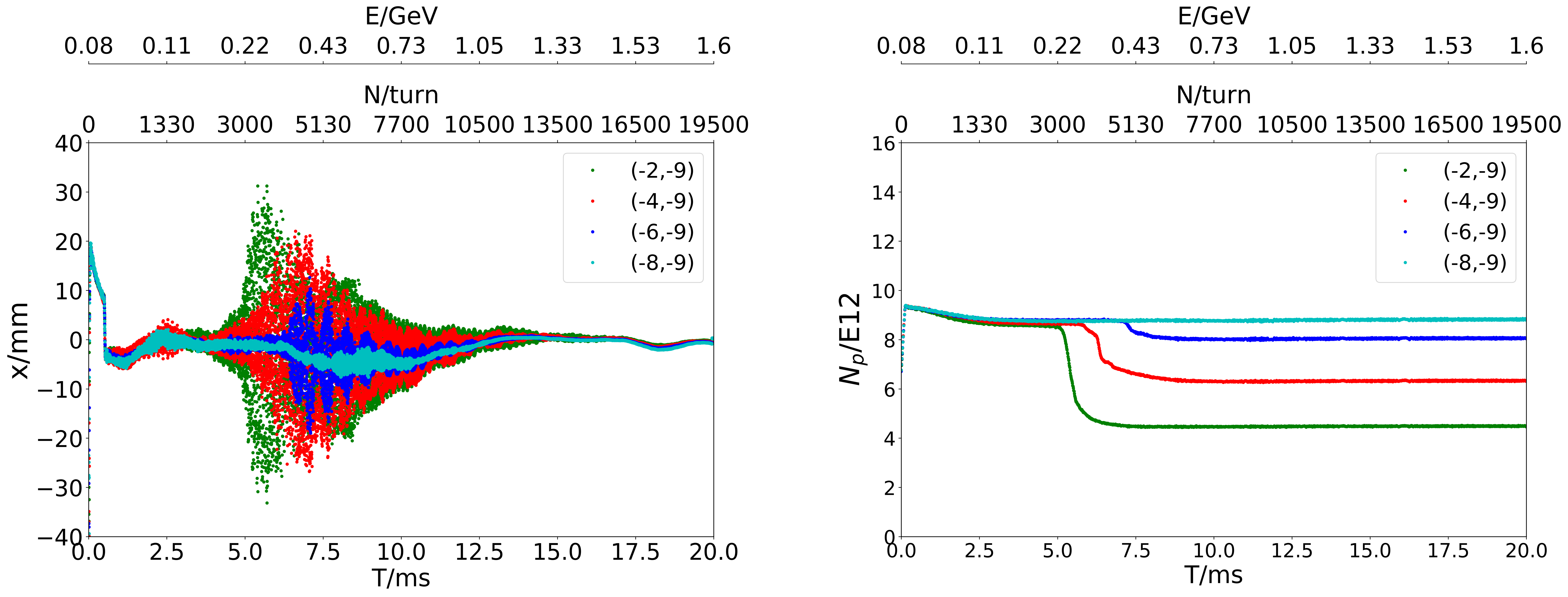 TbT measured beam position and the beam survivals curve for different consistant chromaticity in the acceleration cycle.
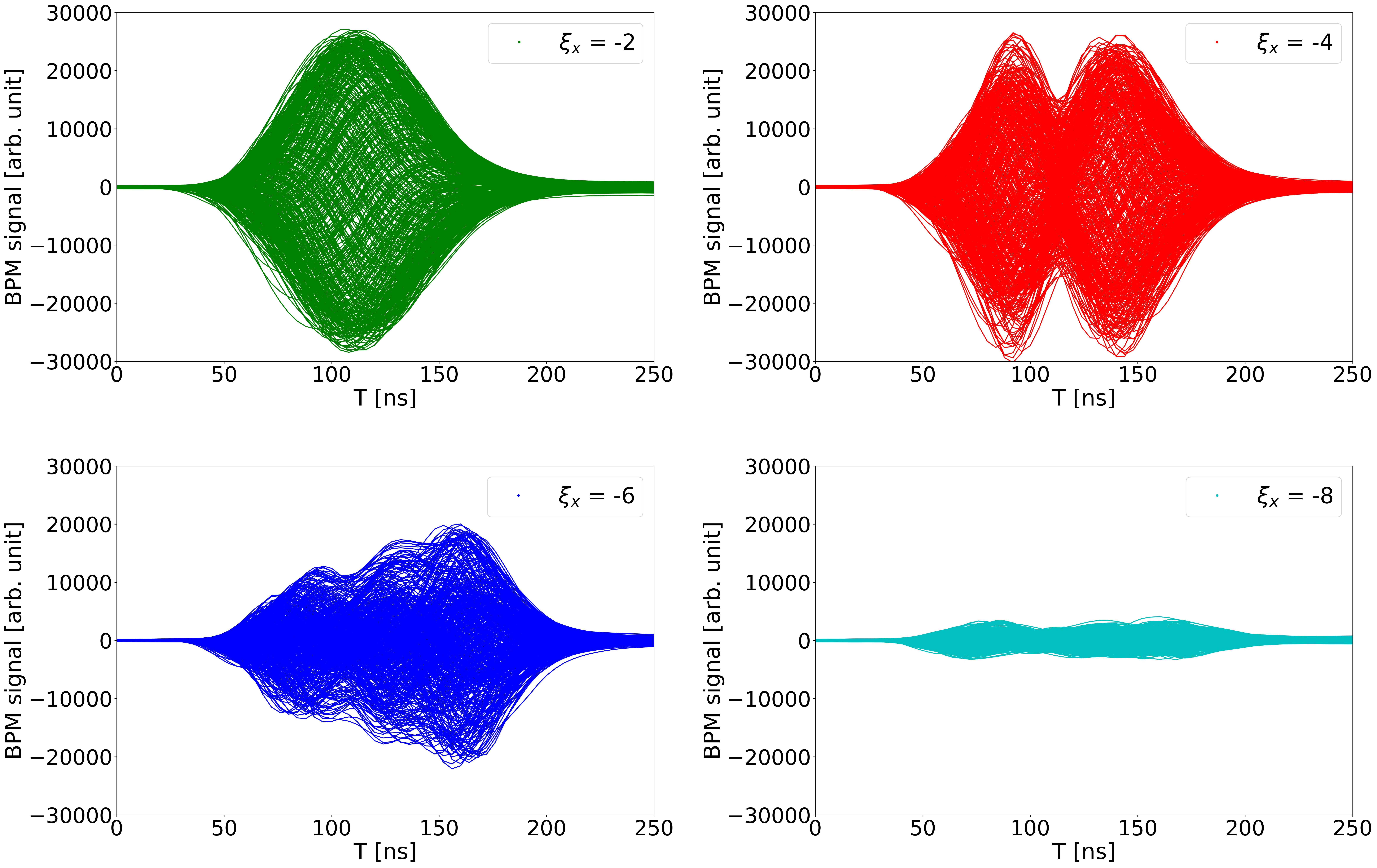 https://doi.org/10.1007/s41605-023-00428-7
The head-tail mode with different chromaticity
Beam instability in the RCS of CSNS
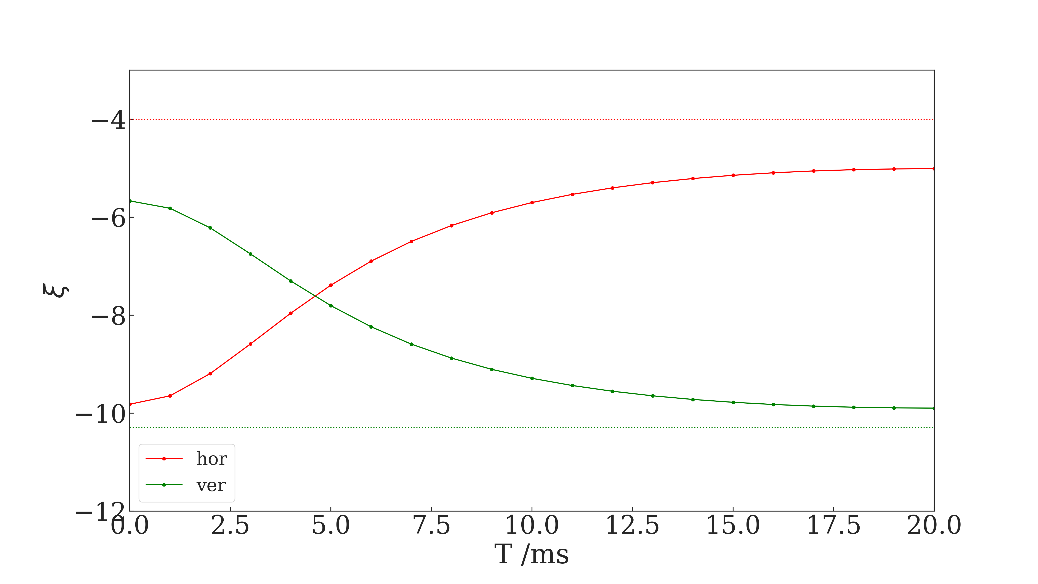 Mitigation method
Optimization of the tune and chromaticity
The tune below 0.5 can avoid instability, but with low transmission. The tune above 0.5 is selected
A tune tracking pattern has been optimized for the operation mode, in which the initial tune is set high to reduce beam loss due to space charge, and then it is gradually decreased to avoid instability.
Chromaticity optimization using DC sextupole is employed
With two mitigation methods, the beam power arrived at 100 kW successfully
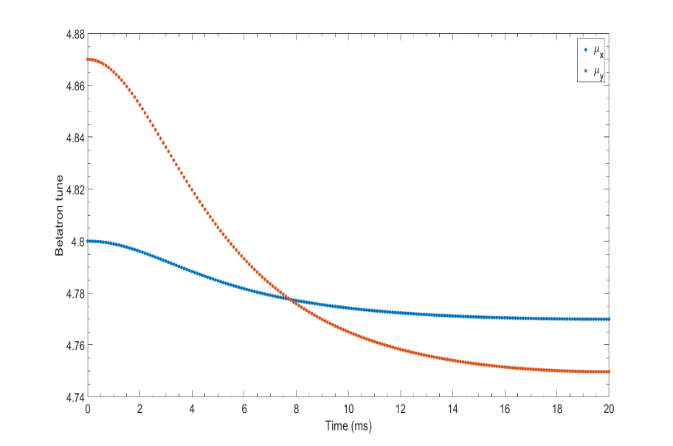 ξ with DC sextupole
Tune pattern
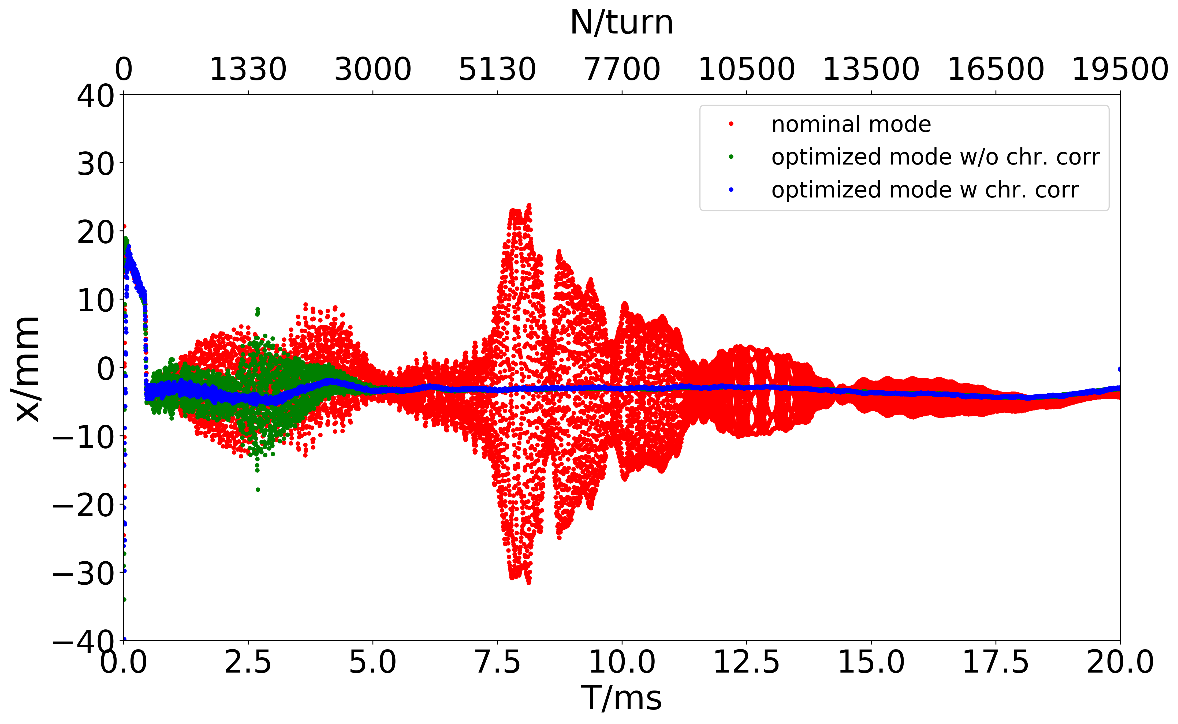 Beam instability in the RCS of CSNS
Mitigation method: AC sextupole played a crucial role with 100 kW+
AC sextupole was installed in 2021
The chromaticity can reach (-10,-10) with AC sextupole for all energies
With help of AC sextupole in the operation mode, the transmission has been improved by ~ 2 %
It is very vital to suppress the instability from 100 kW to 160 kW
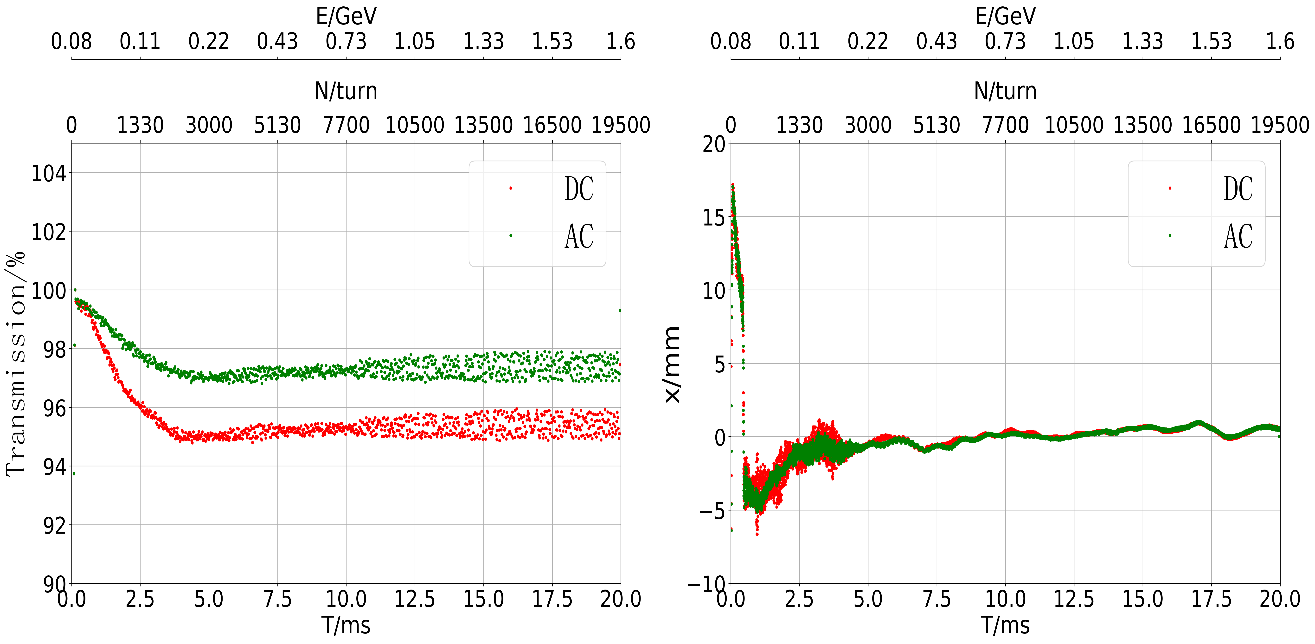 RCS transmission (left) and TbT beam position (right) and with the DC and AC sextupole field in the operation mode
Beam instability in the RCS of CSNS
Mitigation method
A pulsed octupole magnet was developed
The instability can be suppressed by using the pulsed octupole
At the high energy stage, meeting the requirements for operation
At the low energy stage, the transmission remains low for operation. 
This may be attributed to the reduction in dynamic aperture
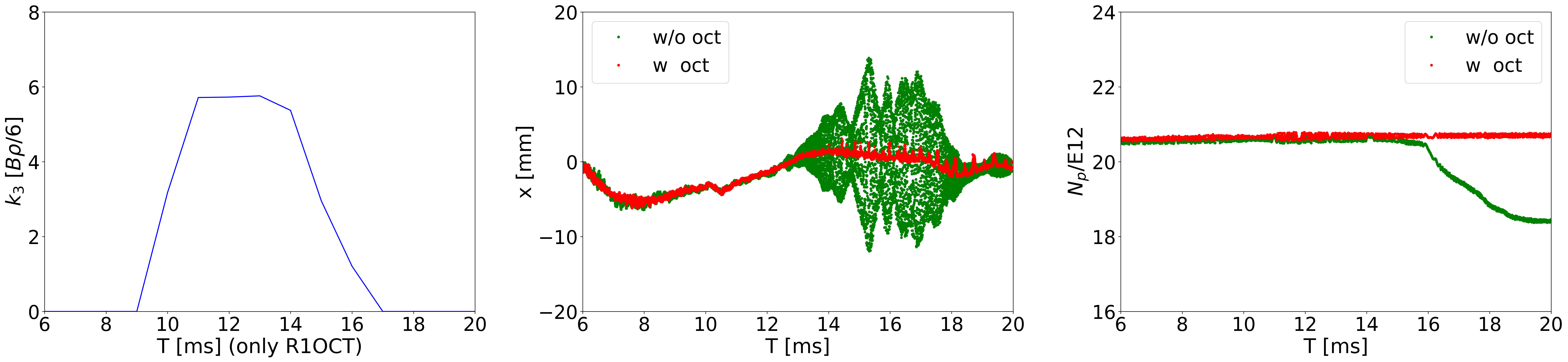 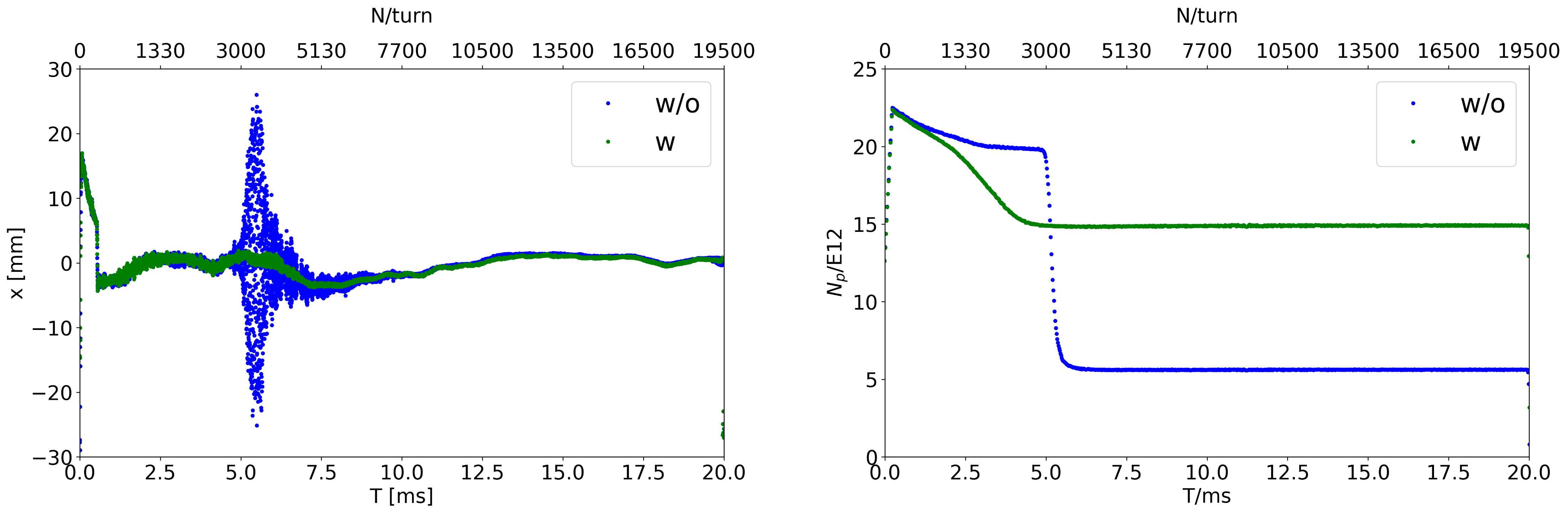 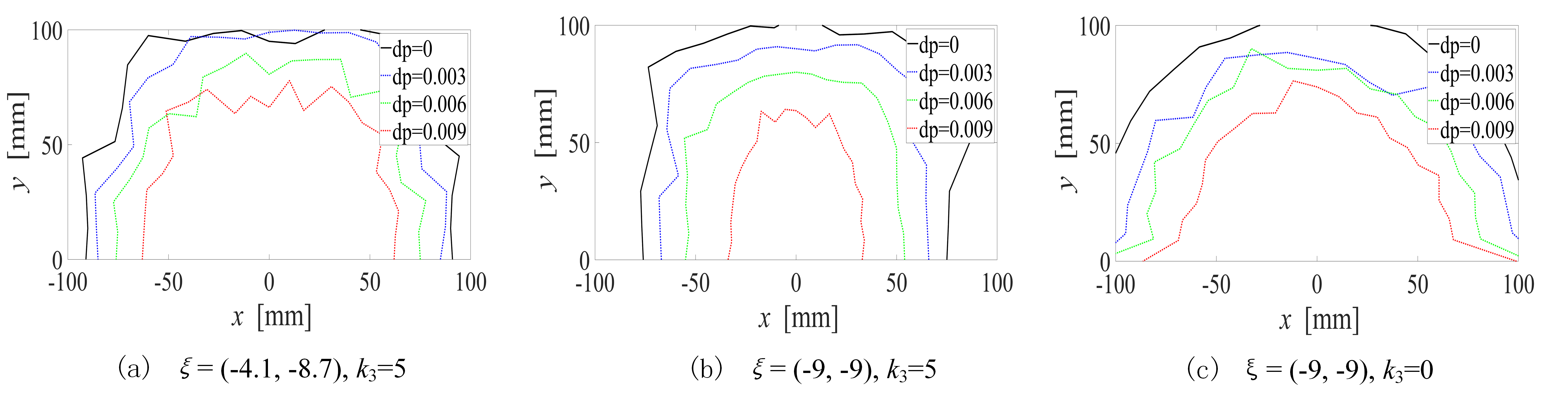 Source investigation
Overview impedance
Generally components are used, including ceramic and SS chambers, kickers, etc
The impedance of all components has been estimated. It is small except ceramic chamber
Mismatch between the Pulse Form Network and cable induces reflections and affects the beam
Impedance measurements about 10 years ago showed the RCS kicker was perfectly matched, so the impedance can be ignored.
During beam commissioning, we confirmed it by the beam at 50 kW beam power
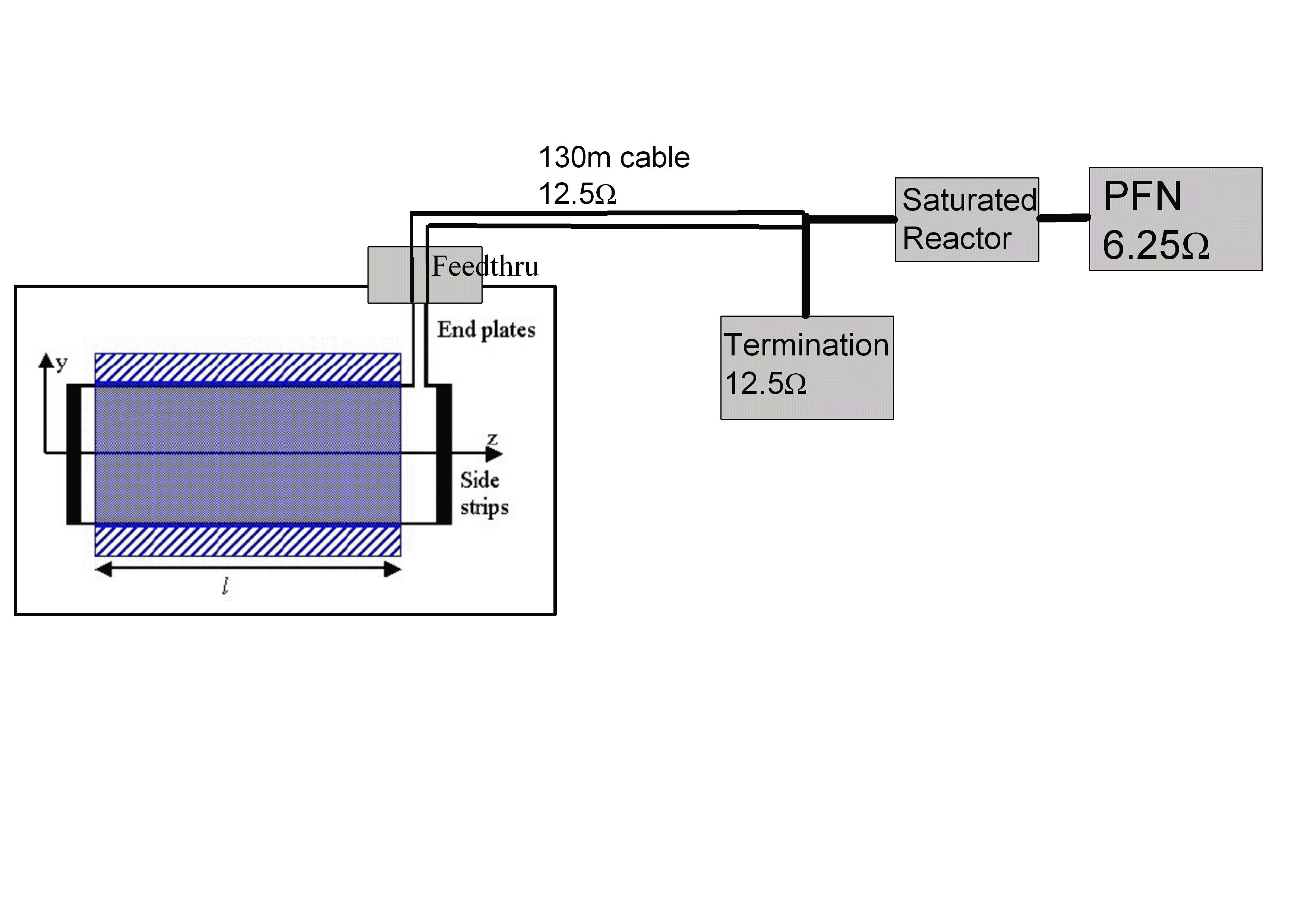 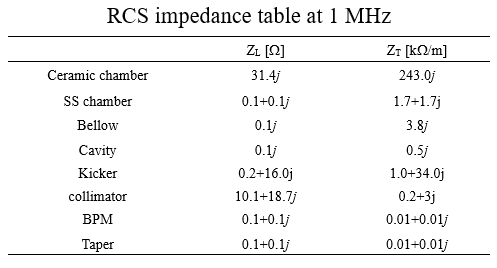 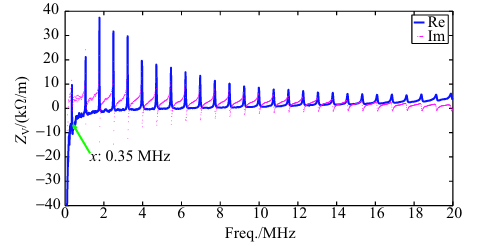 Source investigation
Overview impedance
A very complicated structure of the ceramic chamber: 100 nm TiN + ceramic + RF shield
Ceramic chamber is used in magnet to decrease eddy current effects
100 nm TiN to reduce SEY
RF shield/screen to prevent from field leakage and noise in the tunnel into chamber,  reducing impedance
A capacitor is employed in each copper strip to create a high-frequency pass filter
The imaginary part of the impedance for the ceramic chamber is expected to be large
Simplified structure in theoretical calculations: (1) Cu strip  good conductor. (2) capacitors are ignored
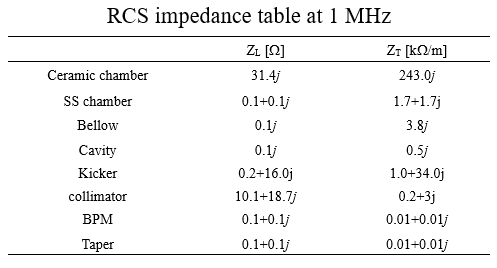 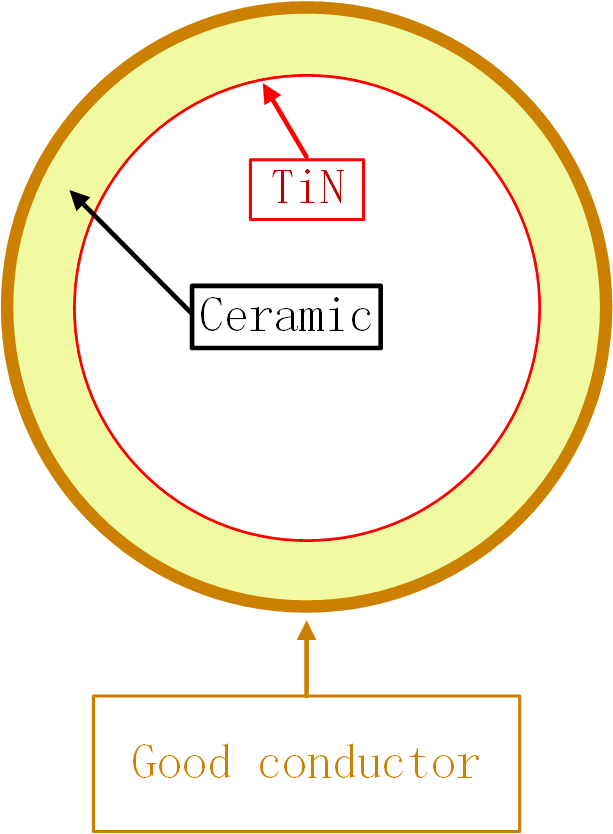 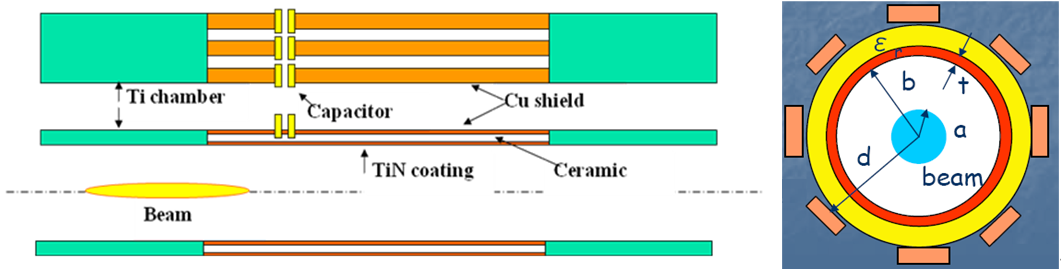 
Source investigation
Impedance measurement of ceramic chamber 
Impedance measurements based on a spare chamber in injection area (INB1)
A coil is used as a probe to measure impedance
Measure S11
A narrow impedance was observed with BIG shut impedance. The center freq. is 0.123 MHz with Q ≈ 150
The source is identified by remove the RF shield
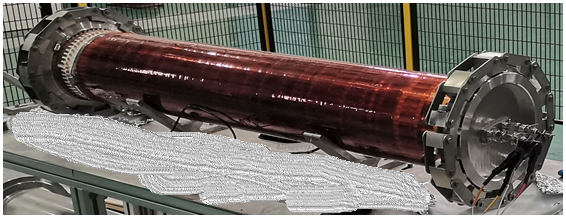 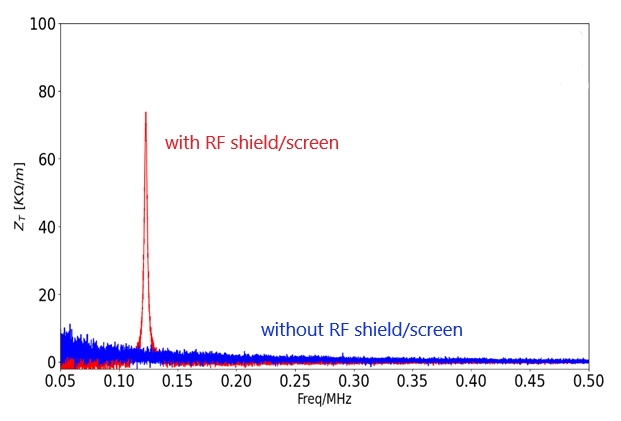 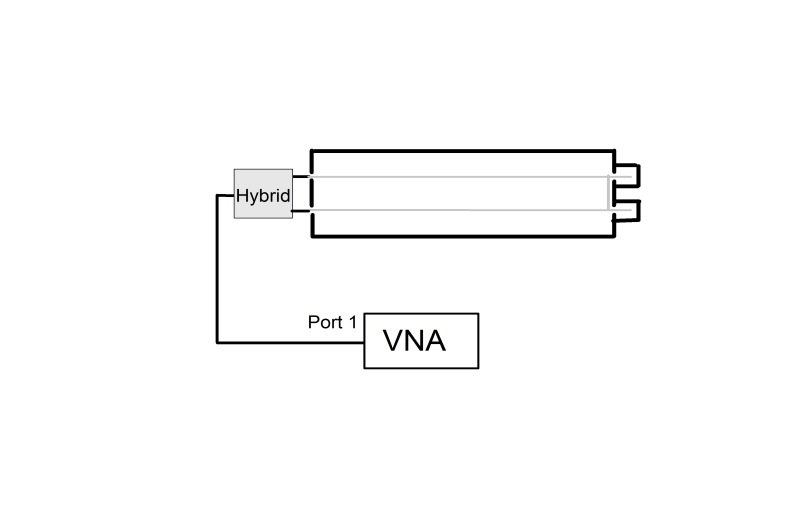 With RF shield/screen
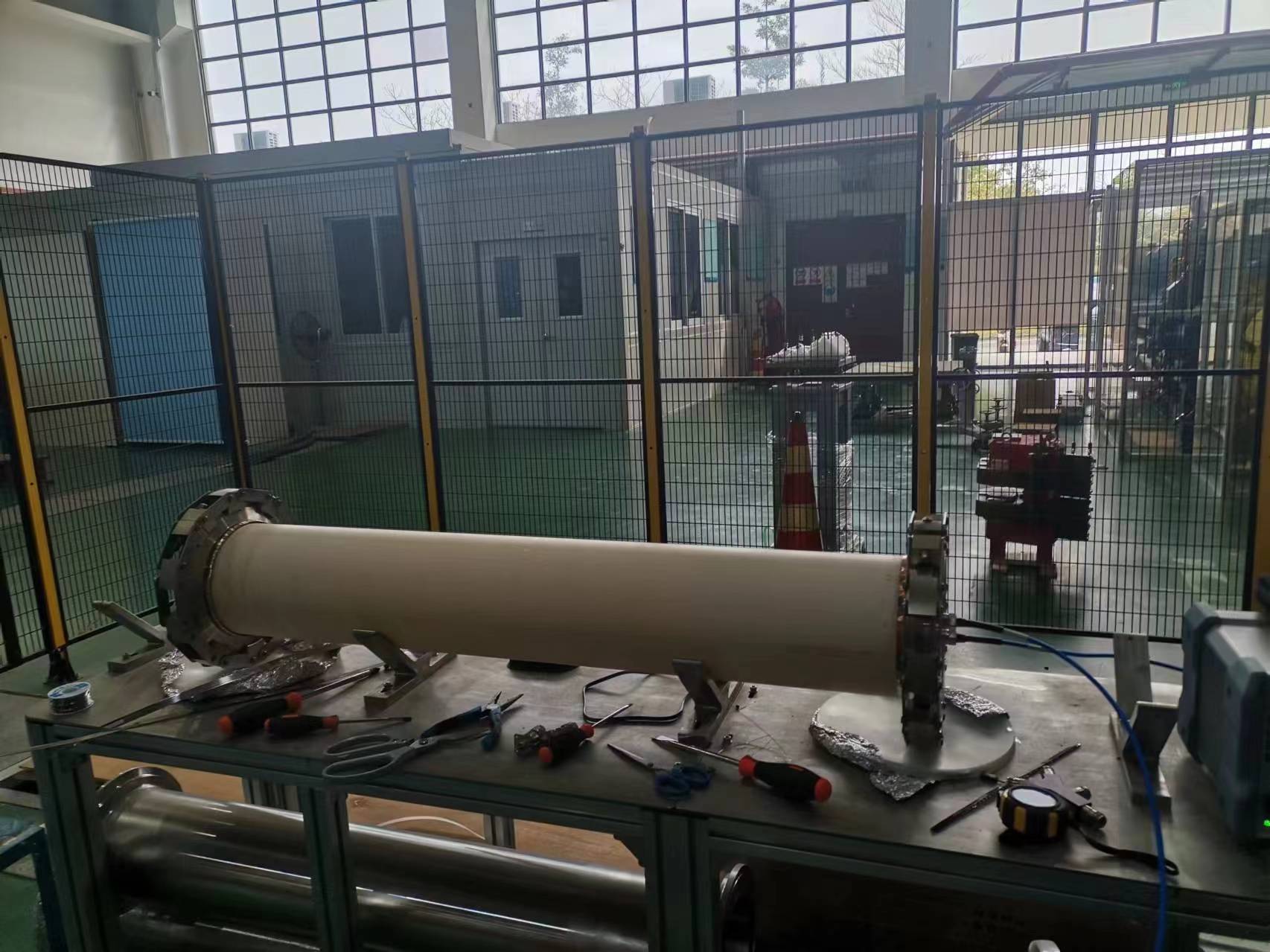 Without RF shield/screen
Source investigation
Impedance measurement of ceramic chamber 
Confirmed the resonance using the spare chamber in the quadrupole QA
A narrow impedance was also observed with center freq. of 0.139 MHz
Based on two measurements, the resonance should exist for all ceramic chambers
The impedance is too much BIG, so the instability can be observed at a such low beam power
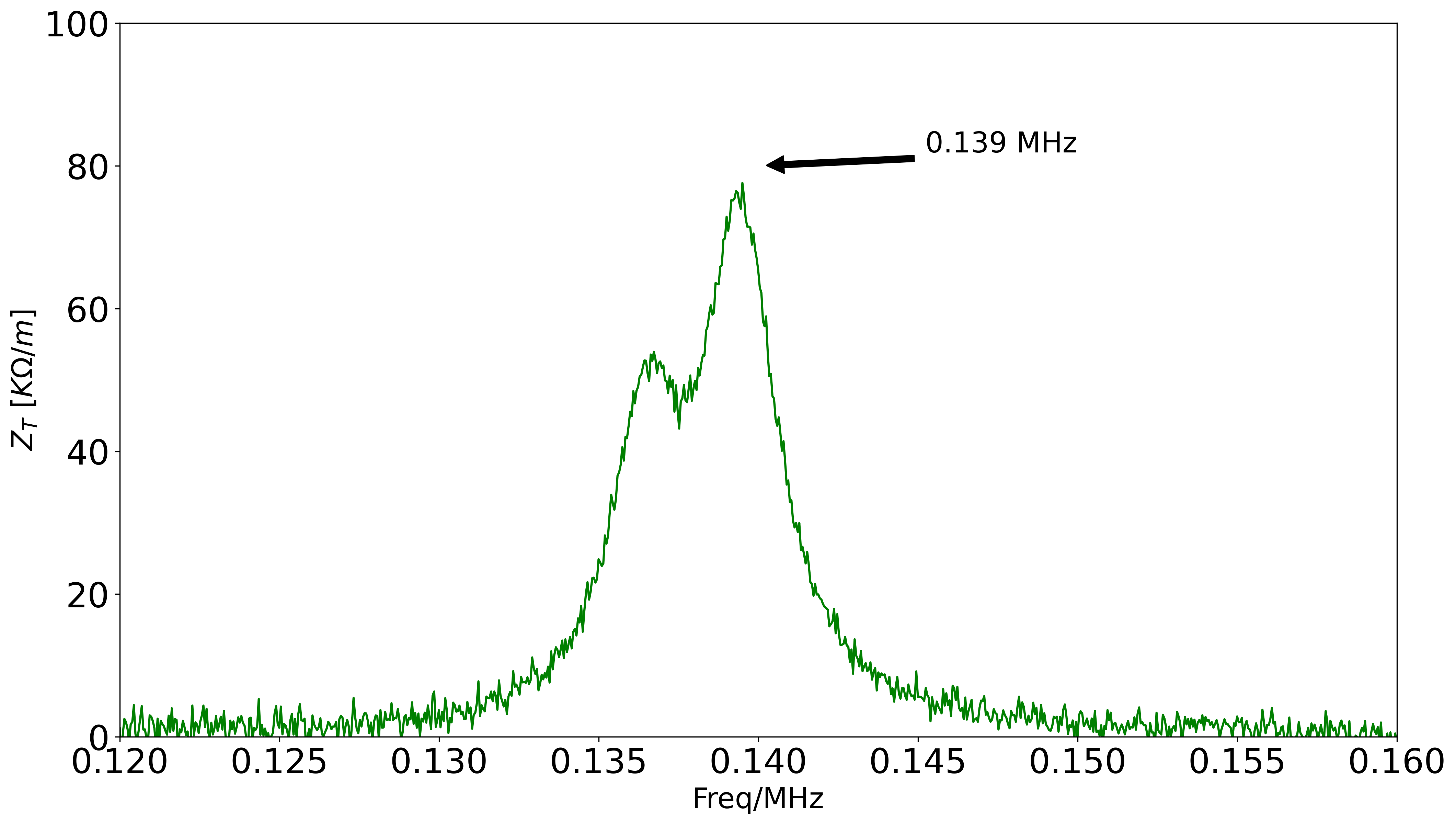 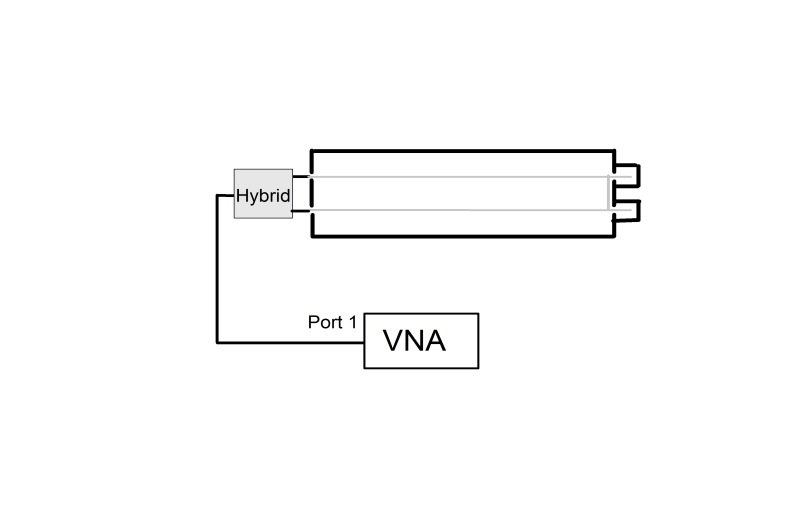 Source investigation
Impedance measurement of ceramic chamber 
TCBI calculation
Betrtron line is coupled with impedance when


The instability can be repeated in the simulation
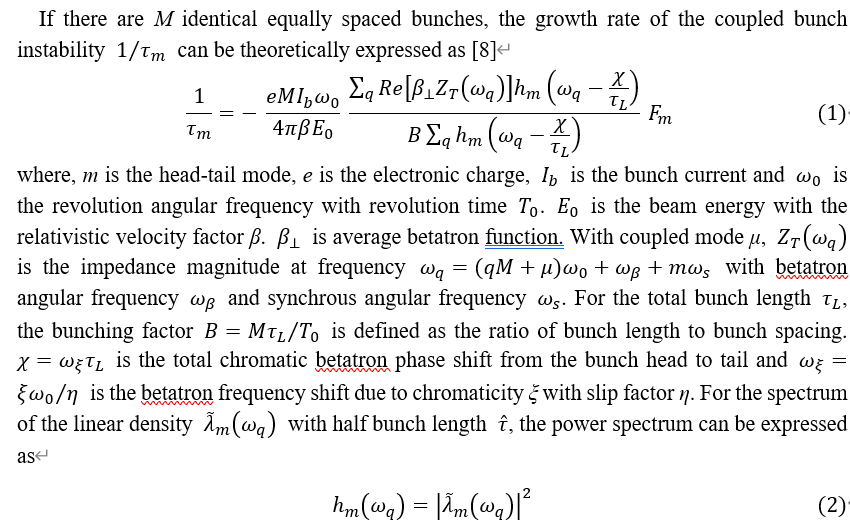 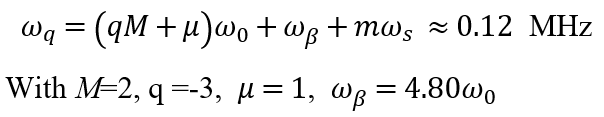 K. Y. Ng, Physics of Intensity Dependent Beam Instabilities (World Scientific, Singapore, 2006)，p393
Source investigation
Impedance simulation of ceramic chamber （CST simulation code）
Particle Studio (PS) is generally used to simulate wake produced by the beam and the hexahedral mesh is employed in TD. No impedance has been found
Microwave Studio (MS) is used recently and the resonance agrees well with that of measurement. The tetrahedral meshi is employed in FD
Hexahedral mesh method is suitable for the regular geometry. Tetrahedral mesh can adapt more complicate structure, i. e, RF shield
A simplified mode is used in the simulation: ignored the TiN
Dipole source is produced by the coil, formed by two parallel wires with short end. S11 is obtained at Discrete port
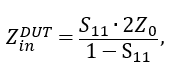 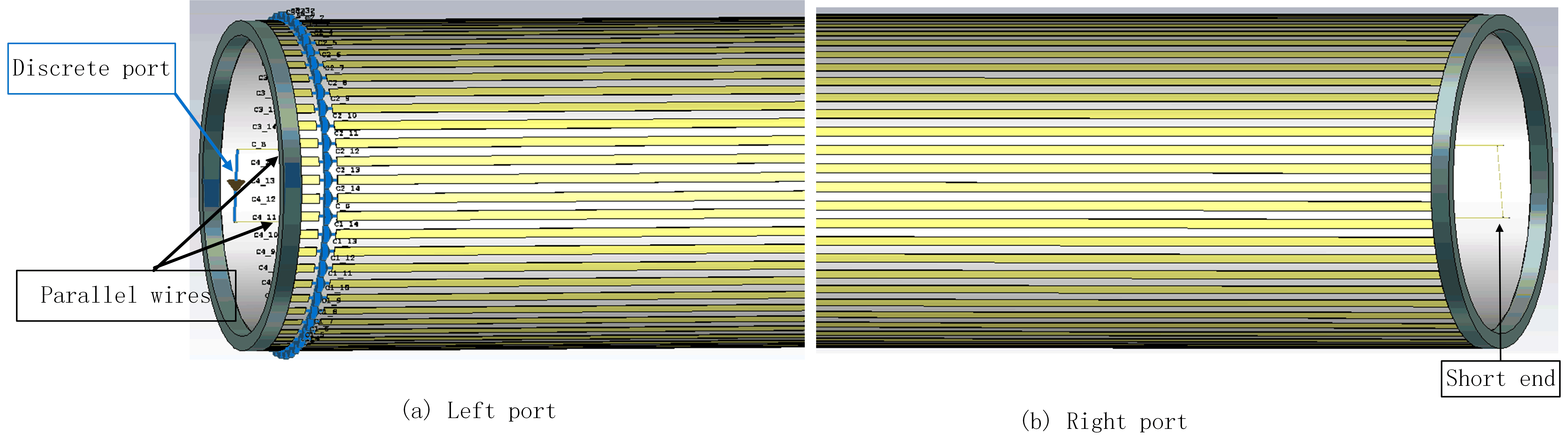 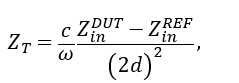 Source investigation
Impedance simulation of ceramic chamber 
Confirmed the measurement: simulated impedances are consistent with measurement for INB1 and QA
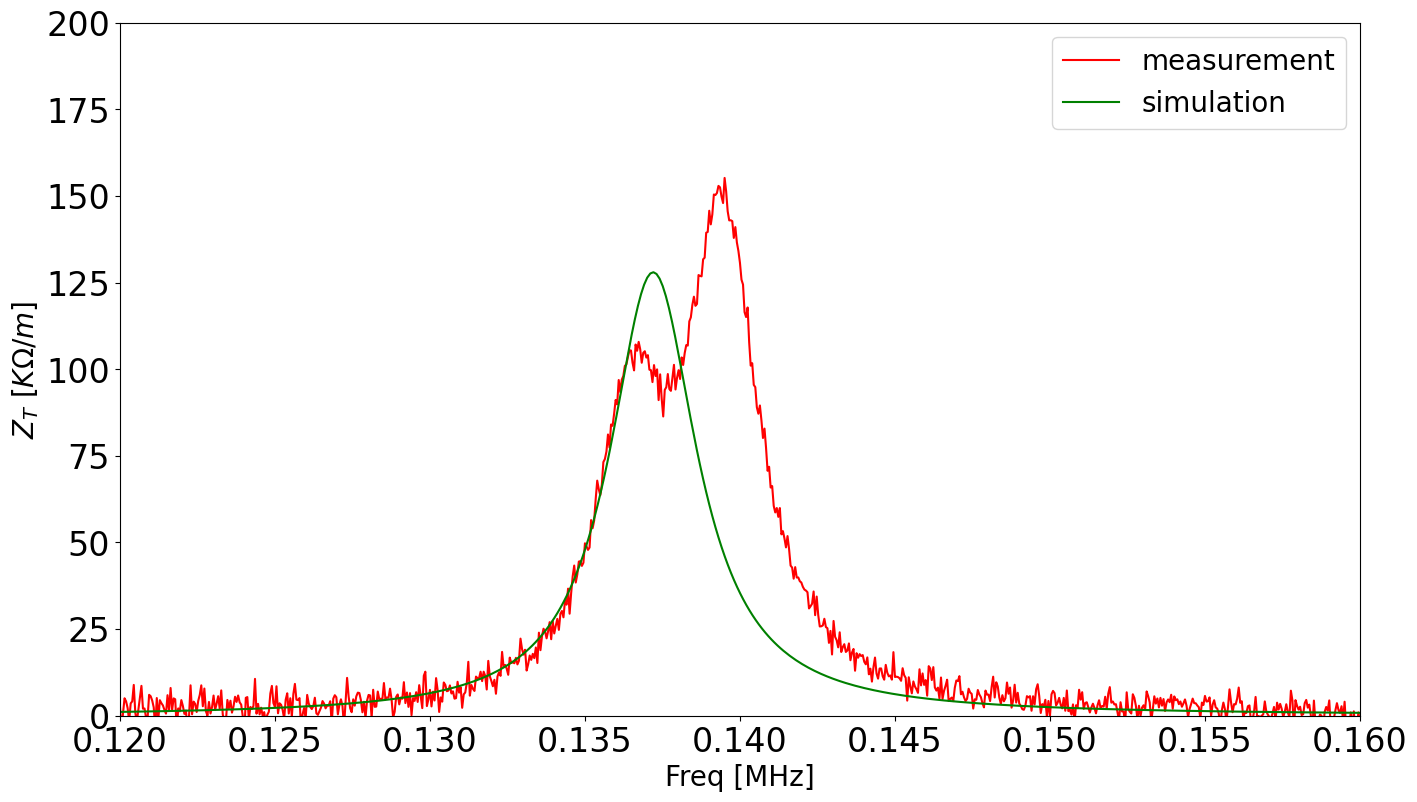 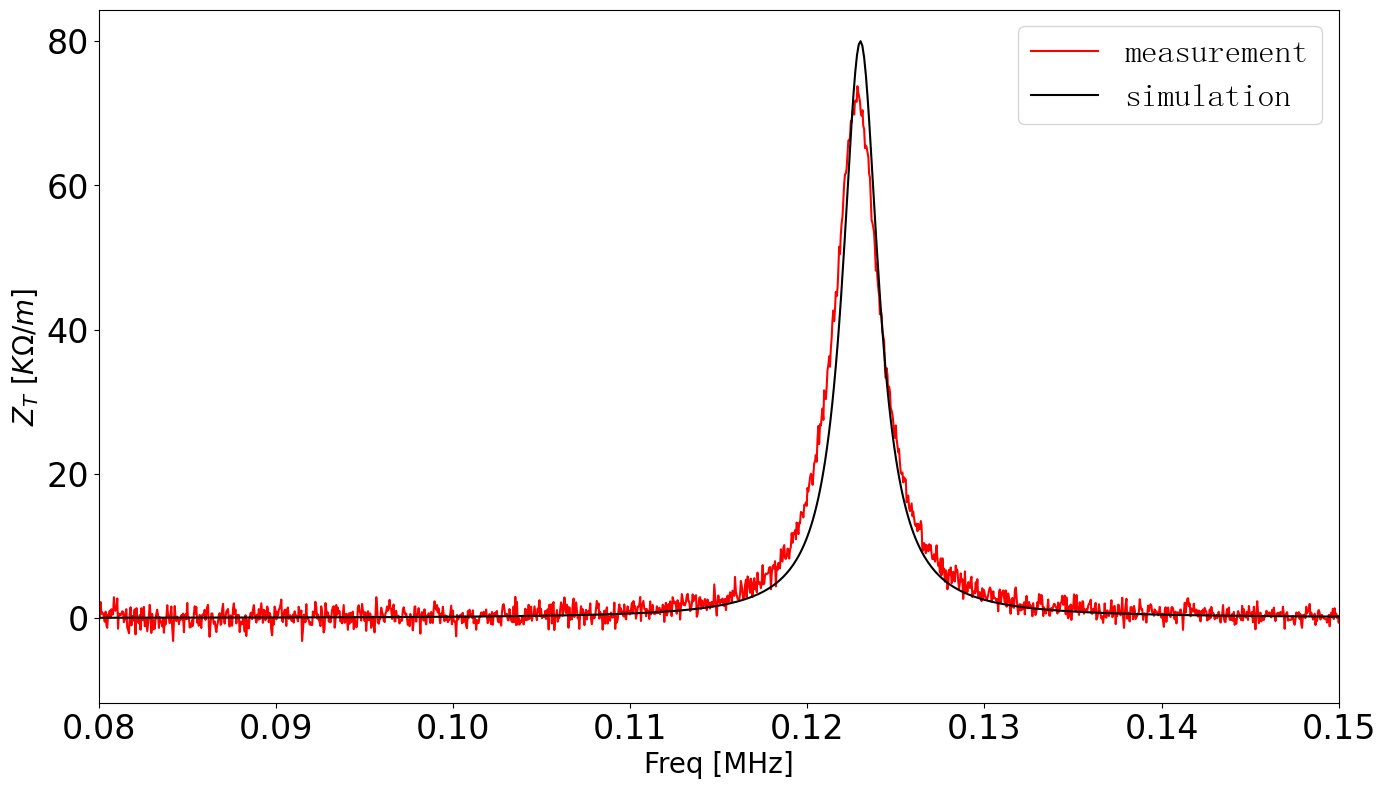 INB1
QA
Source investigation
Impedance simulation of ceramic chamber 
7 types ceramic chambers ( total number of 76) in the RCS
The resonance exists for all chambers
Horizontal impedance is closed to vertical impedance
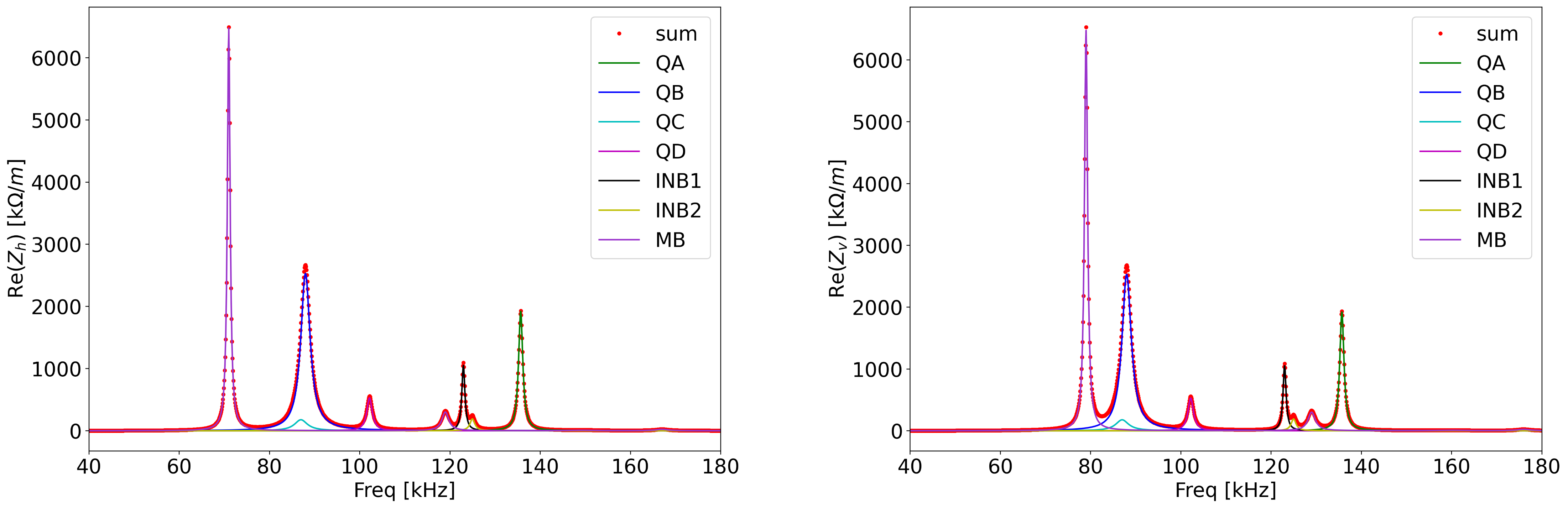 Source investigation
Impedance simulation of ceramic chamber 
The resonance is affected by the yoke
10 mm thickness PEC is added to replace the real yoke outside
The impedance of every type is too much BIG
The instability can be observed with a 1Mohm/m.
impedance of every type mostly exceeds this value
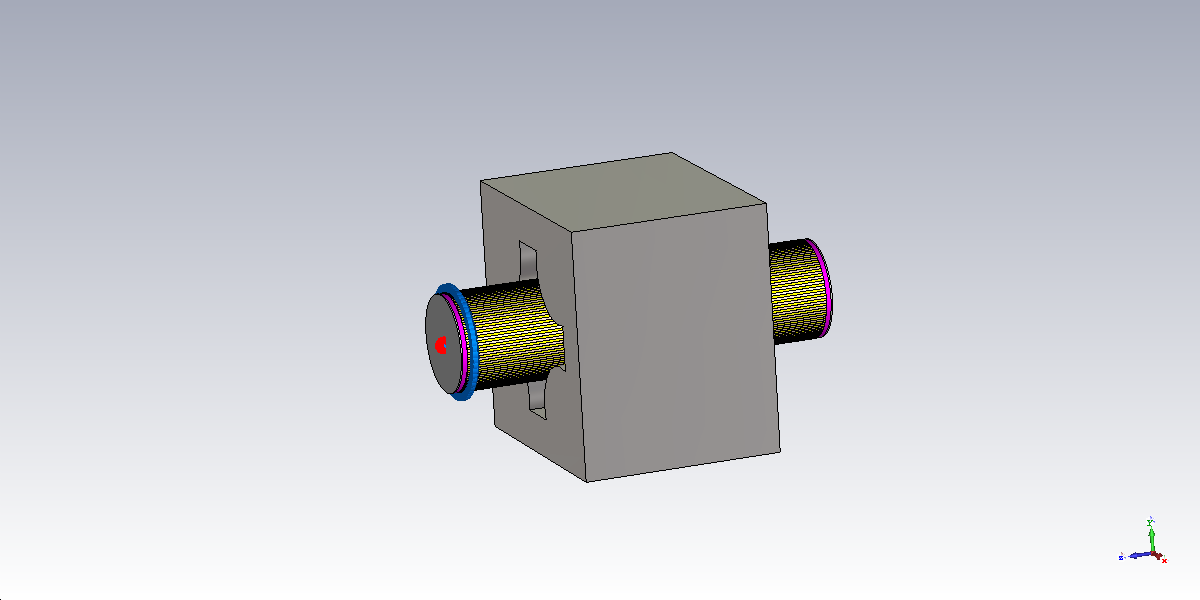 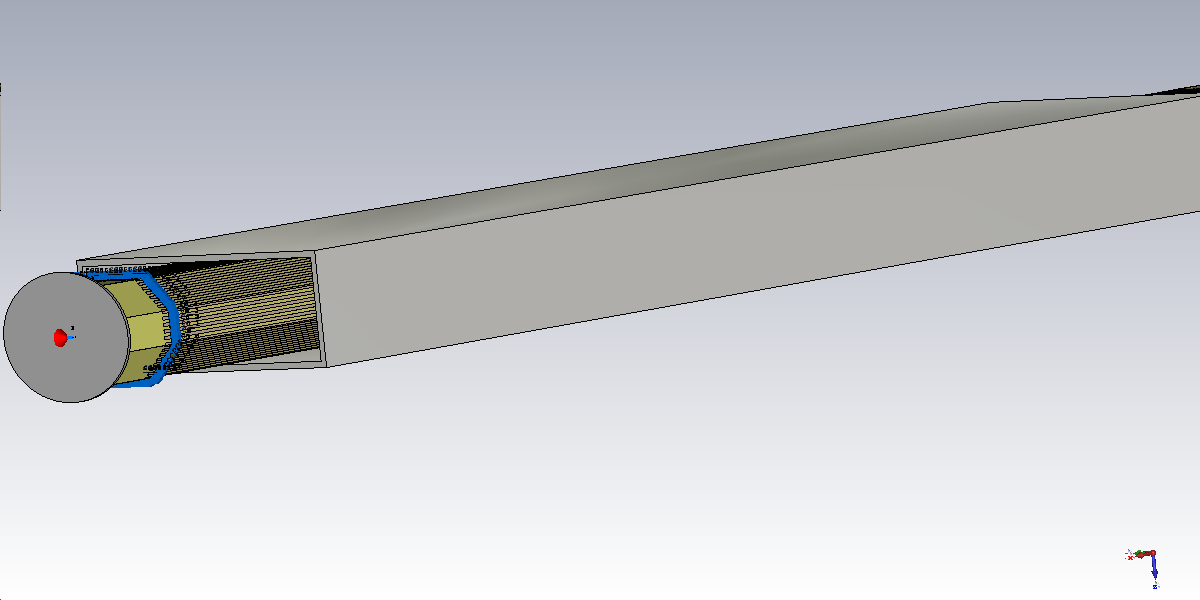 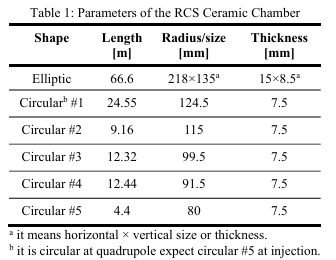 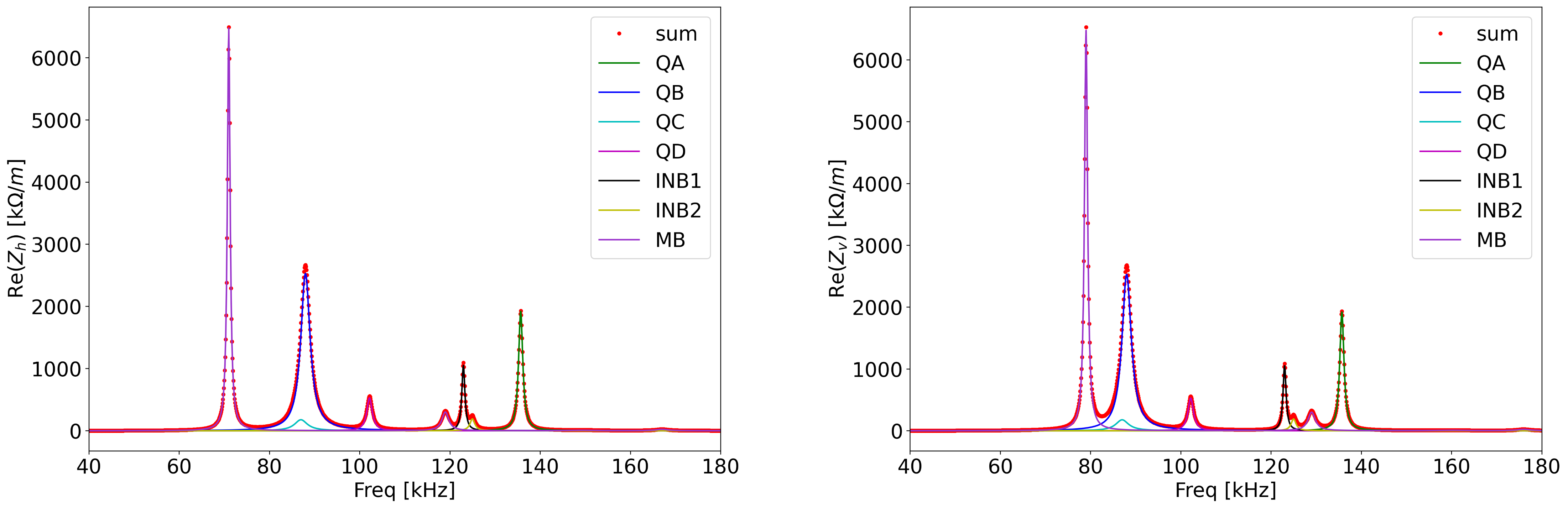 Source investigation
Impedance simulation of ceramic chamber 
Some parameter scan to understand the physics behind the impedance and try decreasing the impedance
Cu strip number, Cu strip width, Cu strip thickness, Capacitance of capacitors, Chamber length, Chamber radius, etc.
Dependance on ceramic length: fr shifts downward as the length increases
Dependance on capacitance of capacitors
With an increase in capacitance, the resonant frequency shifts downward
With an increase in capacitance, the impedance also decreases
The inductance L0 is given by the simulation of one capacitance, and theoretical frequency with others is calculated
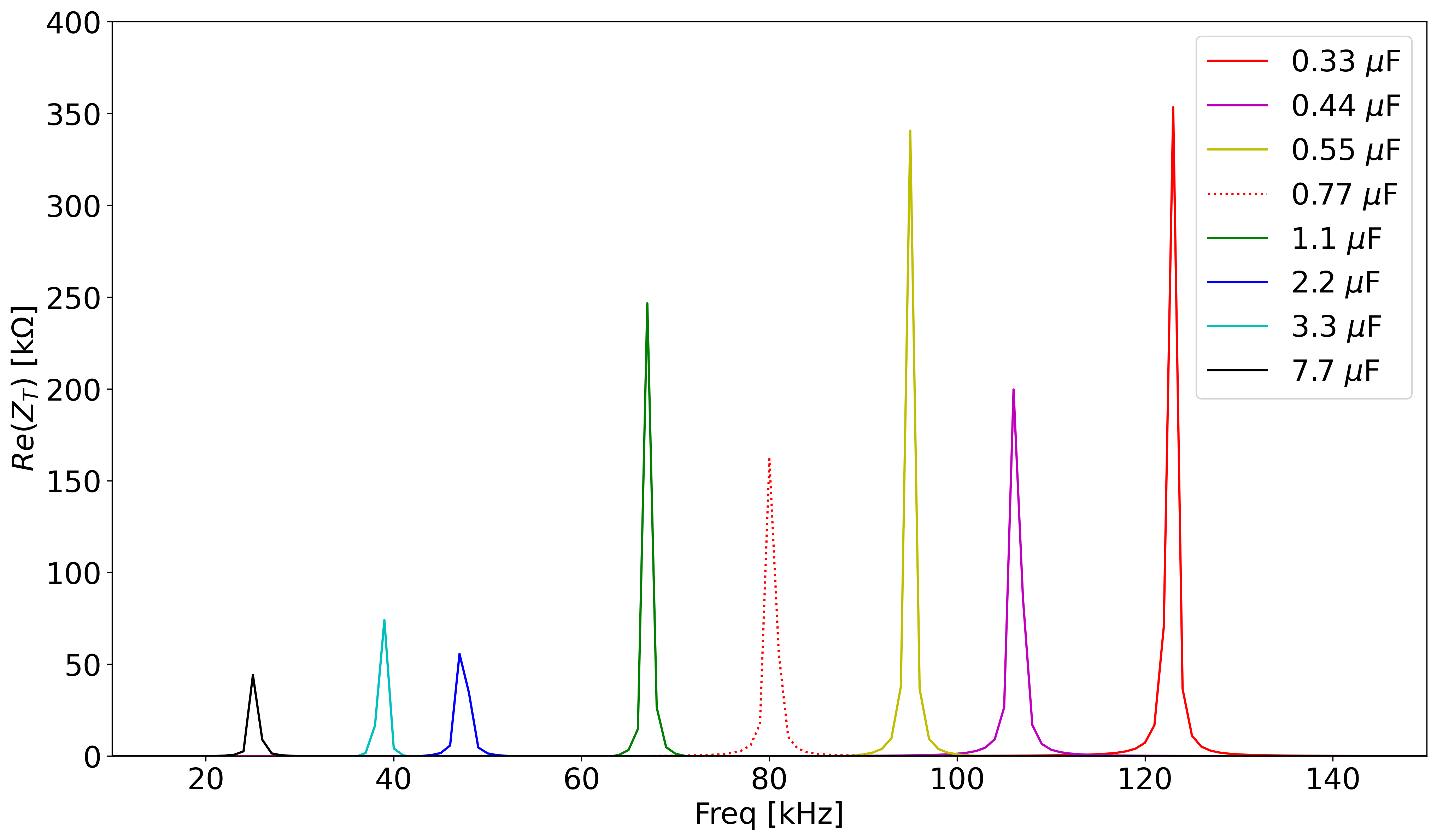 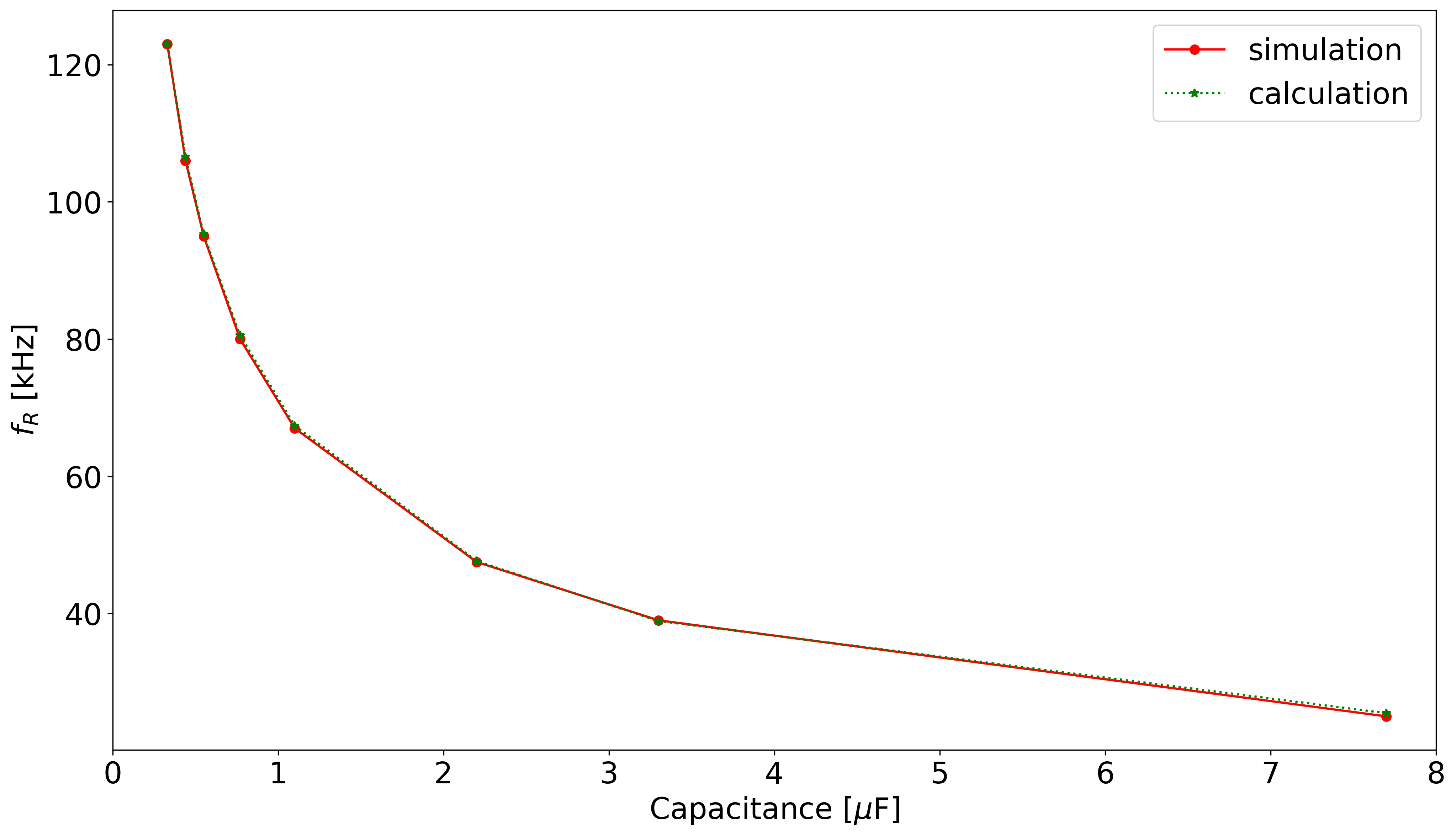 Source investigation
Impedance simulation of ceramic chamber 
Simplified structure
Round chamber is instead of rectangle chamber
Further simplify to decrease Cu strip and capacitance
Two strips and capacitors can be reproduced the resonance
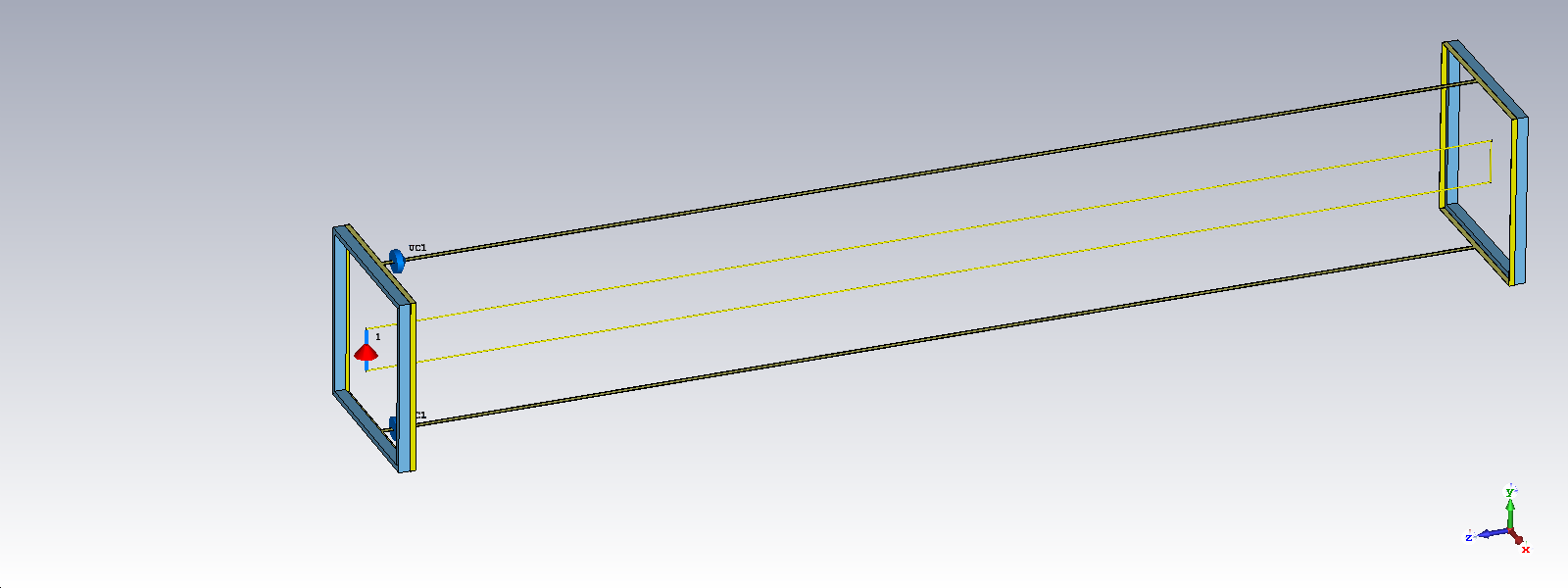 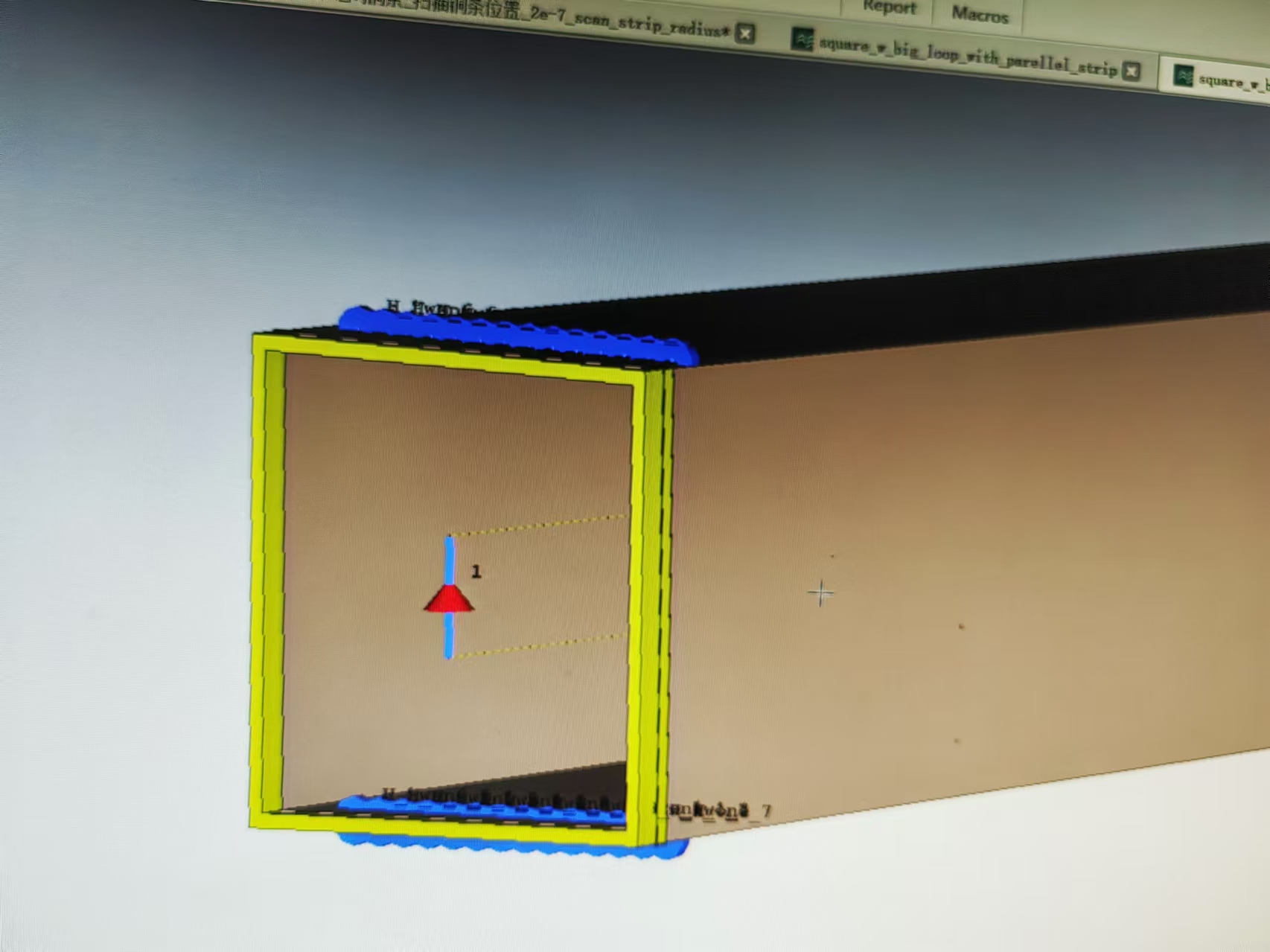 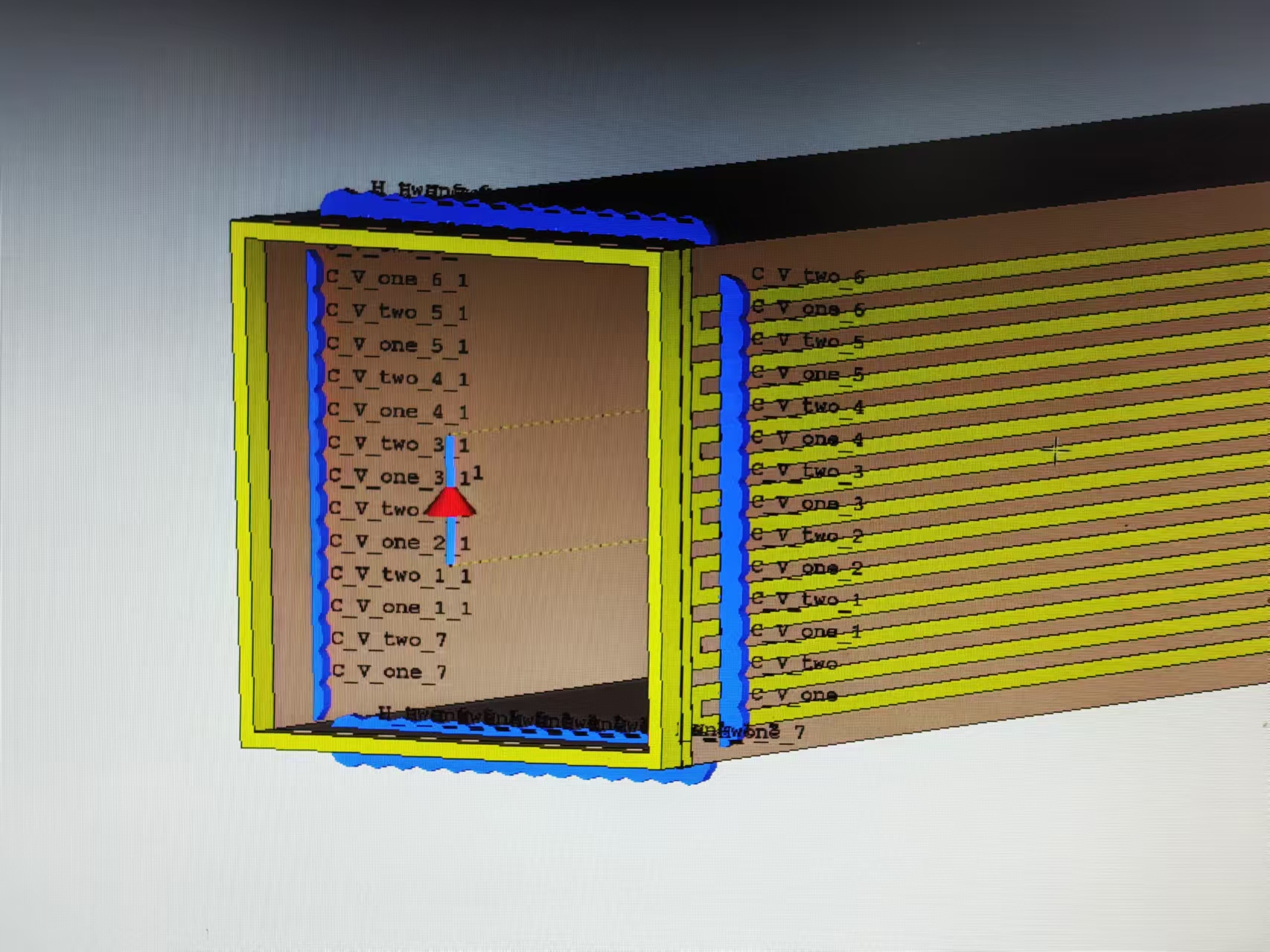 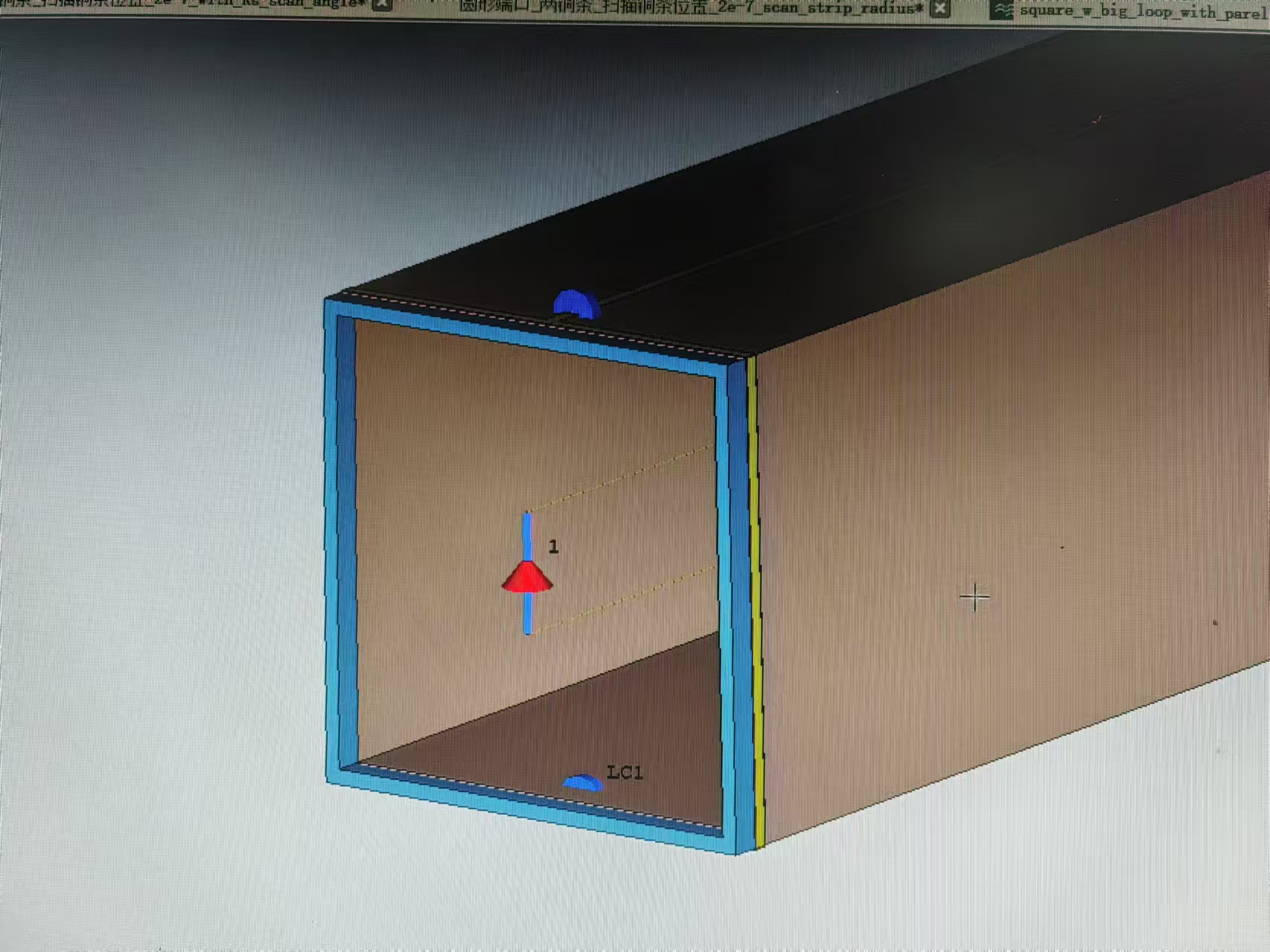 Source investigation
Impedance simulation of ceramic chamber 
Simplified structure
Scan length: 1-10 m
Small coil with gap of 10 mm
The inductance can be calculated as
As the chamber length decreases, the end effects become clearer
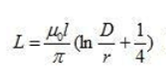 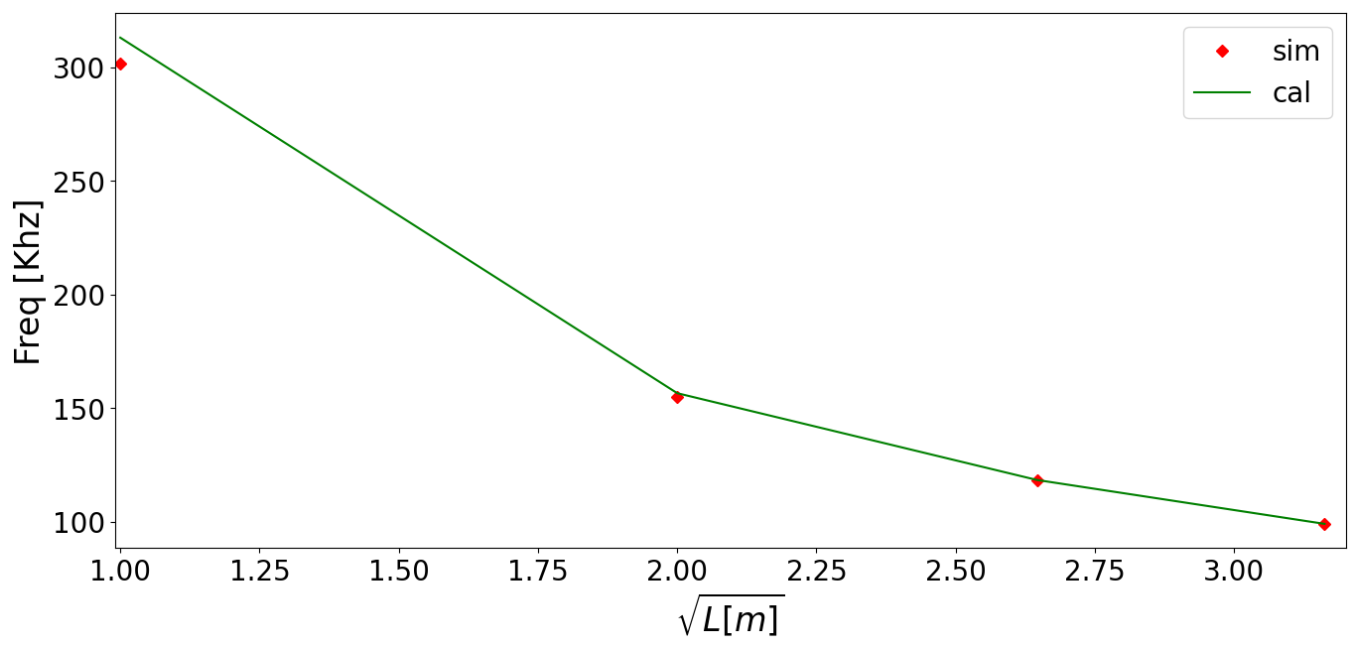 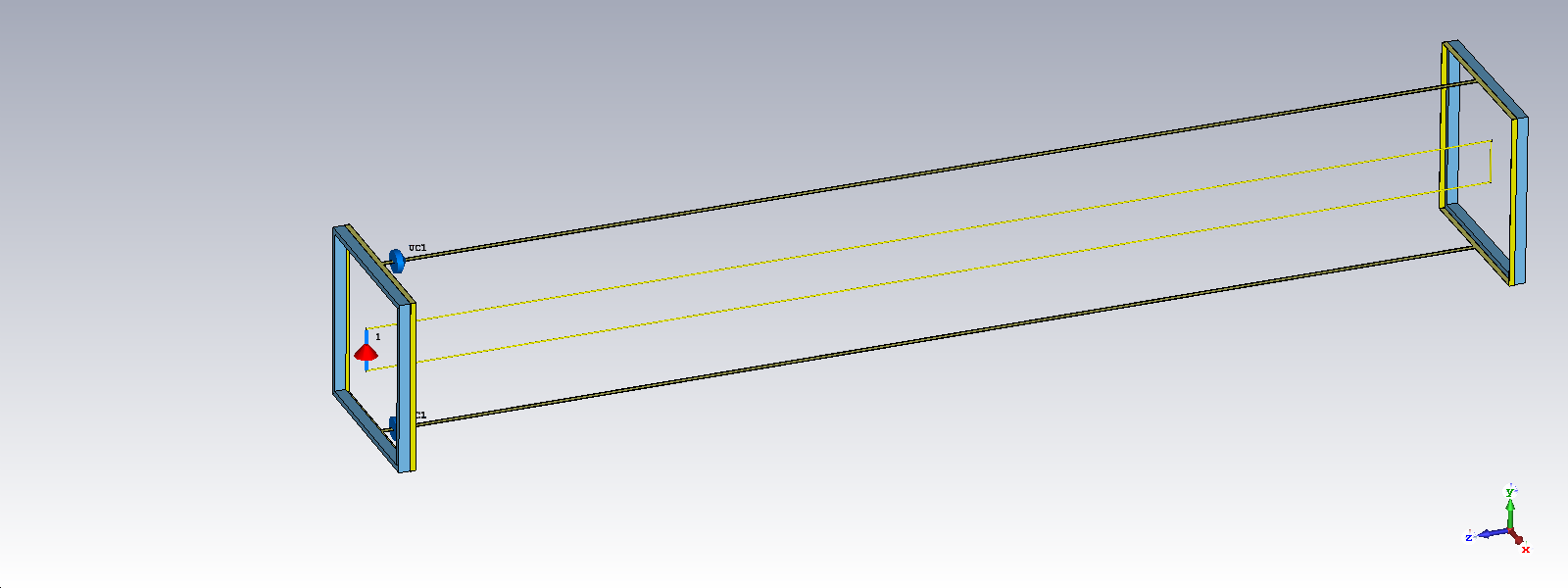 Source investigation
Why is it a transverse impedance?
Simplified structure： E&B field, and surface current are clear
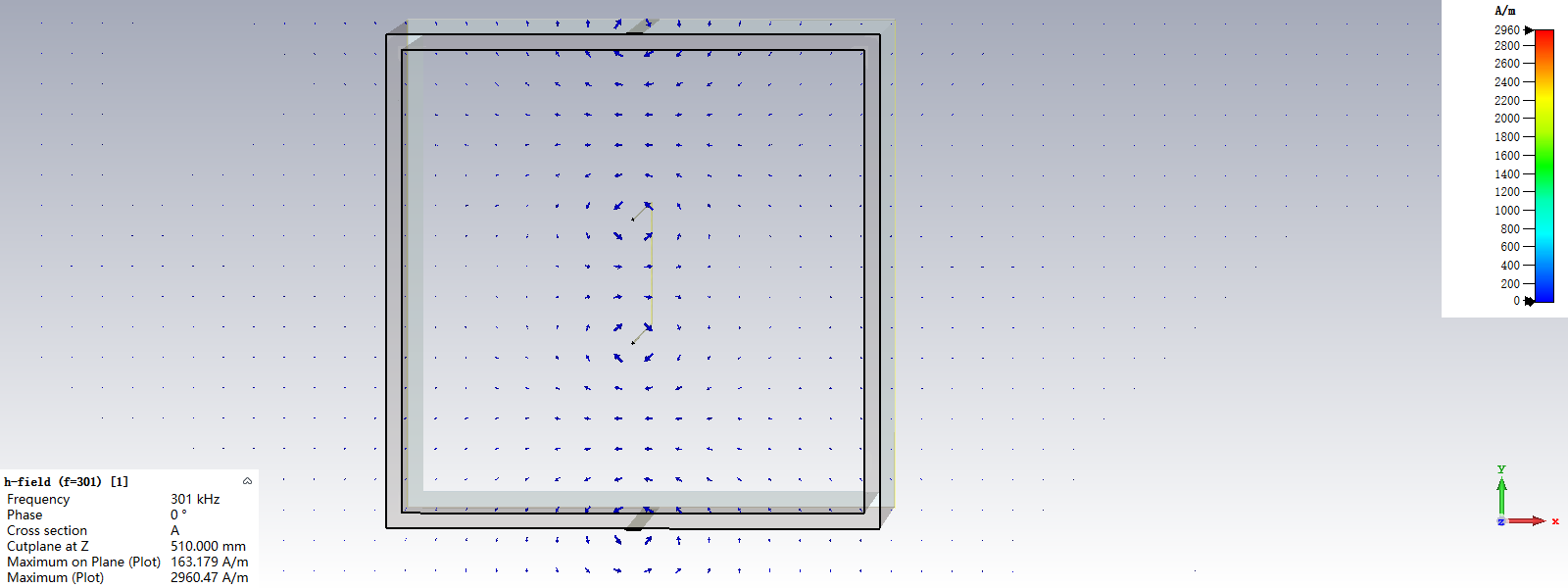 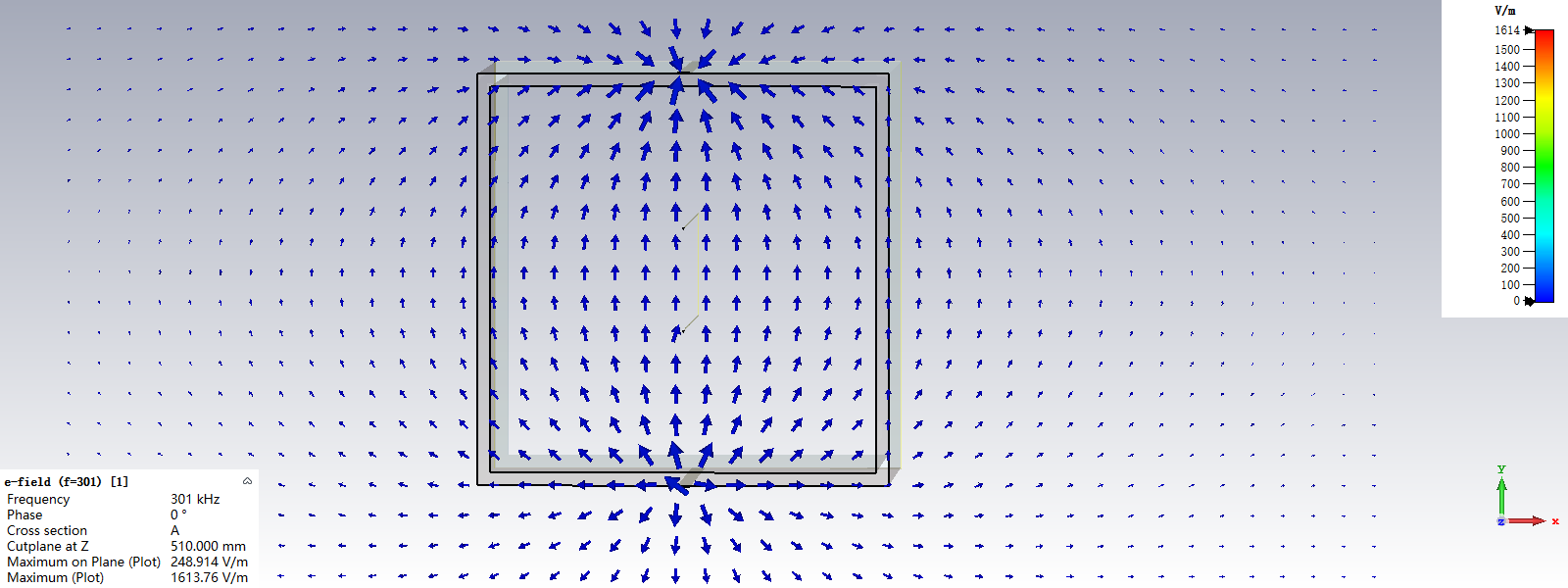 E field
B field
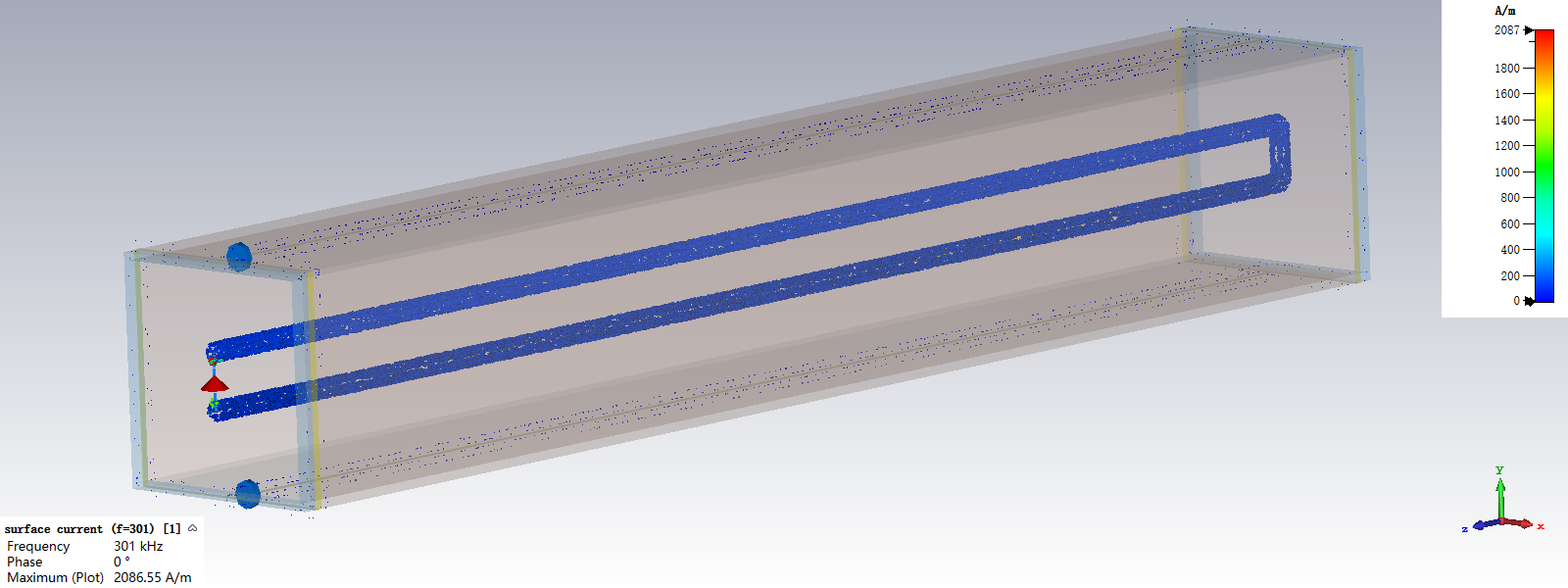 surface current
Source investigation
Why is it a transverse impedance?
For the monopole, equal voltage at capacitors
For dipole, voltage is not equal, so the current circuit is formed
It should be further confirmed
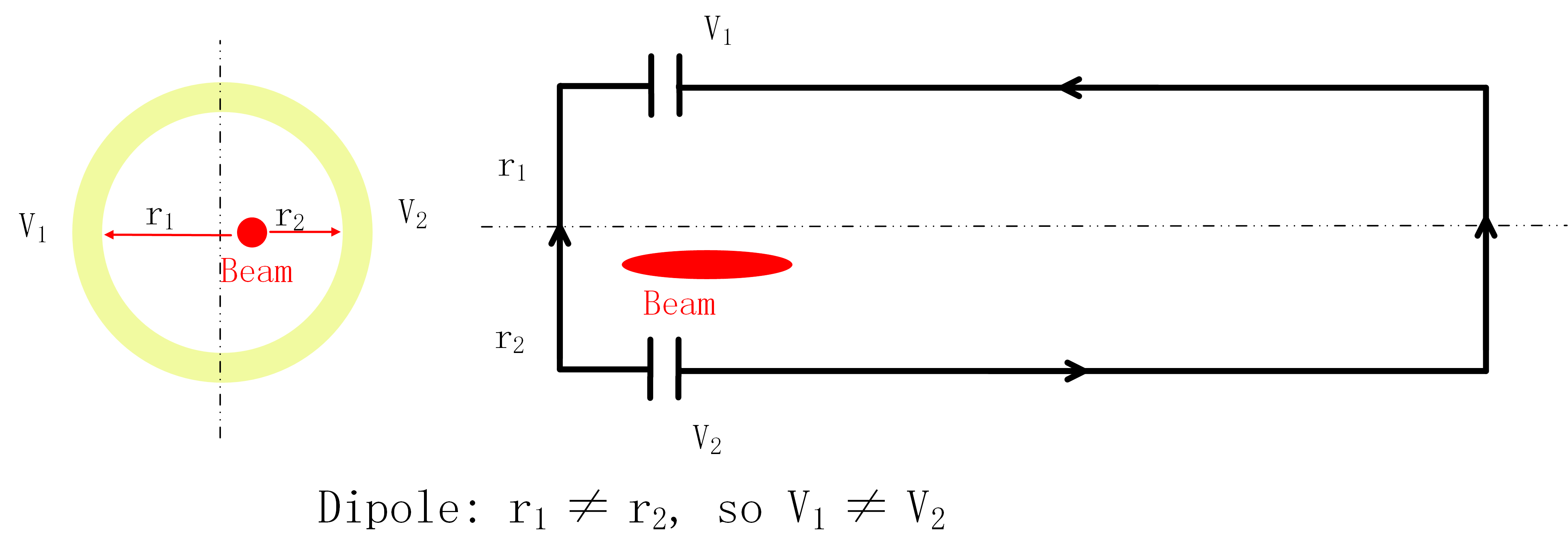 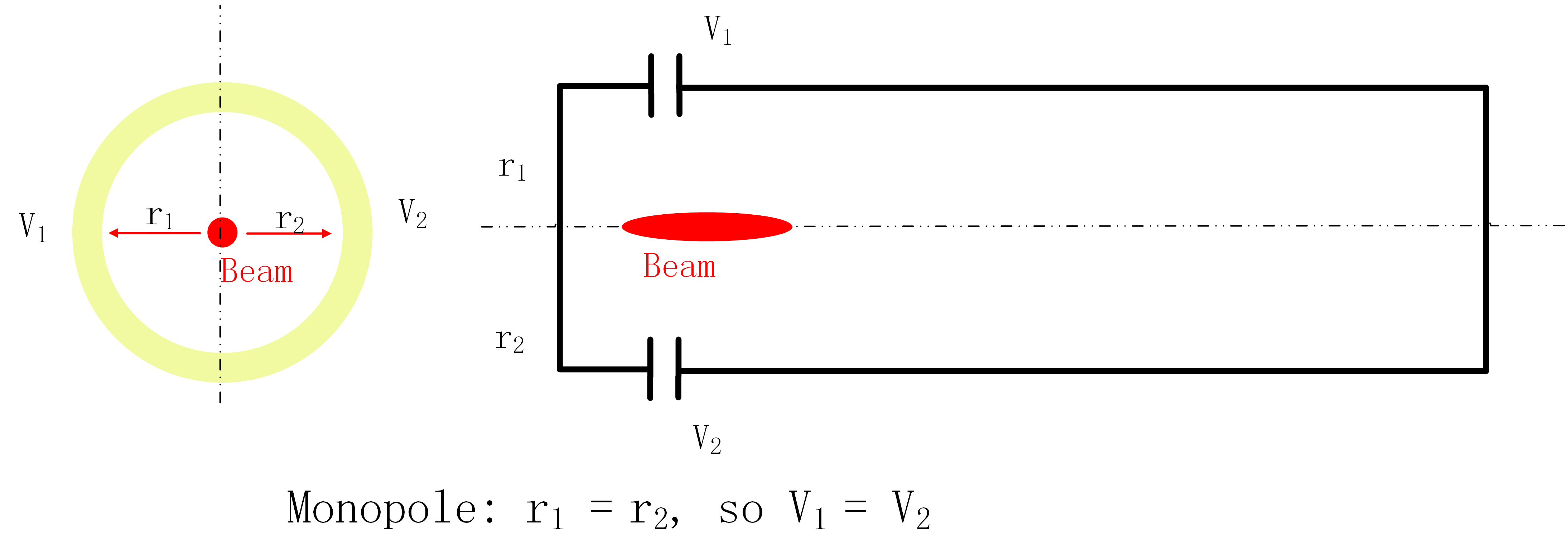 Summary
An instability in transverse plane has been observed during the RCS commissioning, It is the main bottleneck of the beam power.
A systematic measurement suggests that it is TCBI
Optimizations of the tune and chromaticity were implemented to suppress the instability, successfully achieving beam power of 100 kW
The beam power is enhanced to 160 kW with the main help of sextupole magnets.
According the beam behavior, the beam power is achieved the RCS threshold
Measurements have confirmed that the RF shield on ceramic chambers is responsible for the instability
The beam behavior is perfectly consistent with the impedance
The impedance of all chambers in the RCS has been offered, showing that the impedance is much BIG
Summary
The point is CSNS-II: reduce impedance by shift down the frequency or reducing the impedance
Optimized the impedance is the first and best method. 
Move tune to between 0 and 0.5: low transmission
Low transmission with octupole at low energy stage due to the loss of dynamic aperture
BxB feedback is planning
Numerous simulations have been performed to understand the physics behind the impedance 
Optimizing capacitance of capacitor is a promising method for reducing impedance
it should be confirmed. Because of the broken of capacitor, the instability at injection can be observed in JPARC
Many impedance reducing techniques are being explored
Both theoretical and experimental work are in the early stages
Any suggestions and comments are greatly appreciated
H. Hotchi, 10.1103/PhysRevAccelBeams.20.060402
Acknowledgements
Many thanks to D. Posthuma De Boer from ISIS, Xiao LI, Bin WU, Weidong CHEN, Yongchuan XIAO, Haibo Li, Shenghua LIU, Shengyi CHEN for helps in the simulation and measurement
Thanks a lot！
28
Dangerous tunes with current impedance
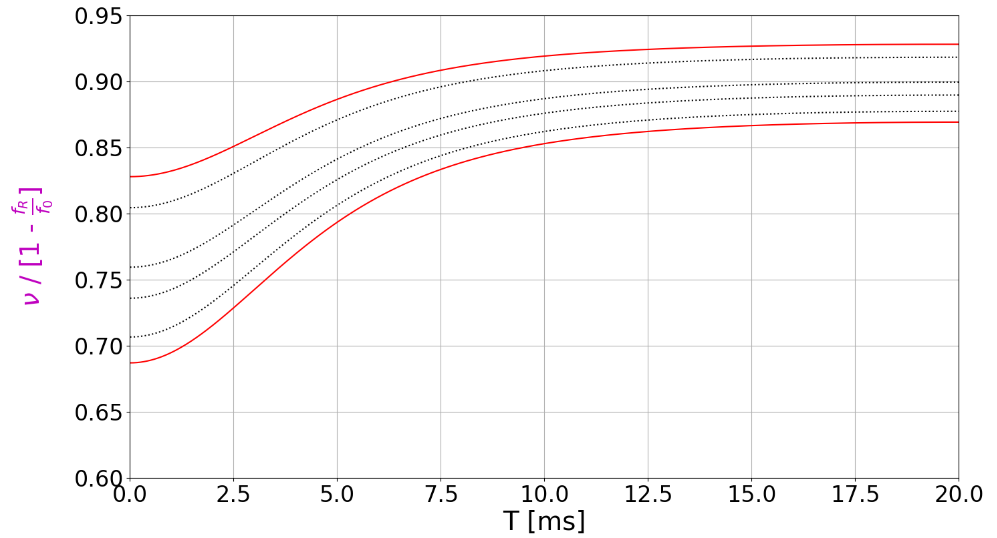 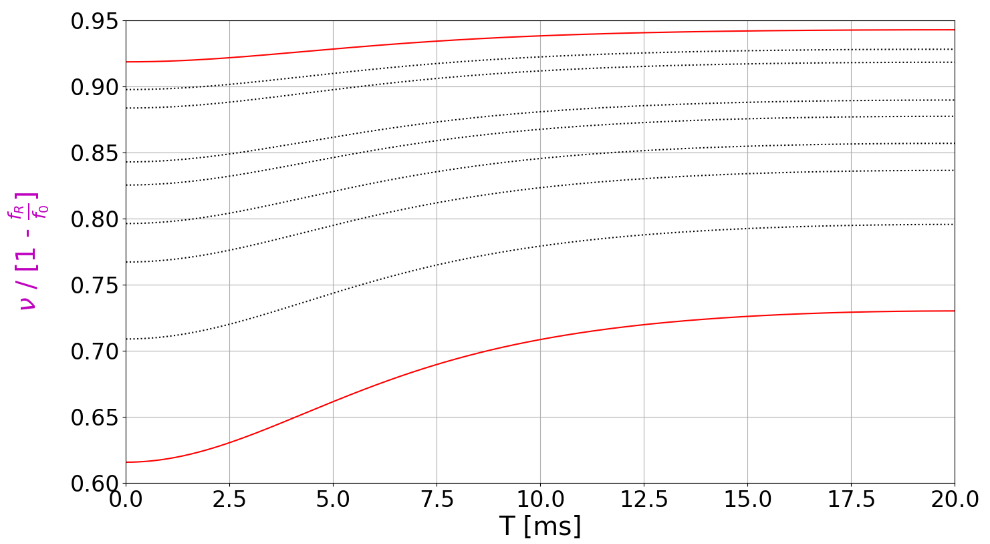 CSNS-II
CSNS
29
Dangerous tunes with optimized resonance
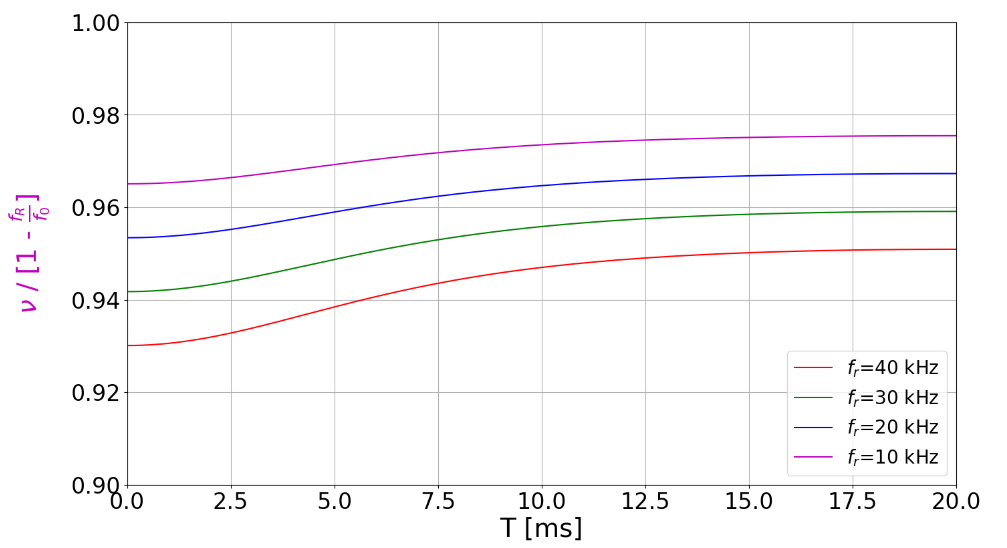 30
ISIS measurement
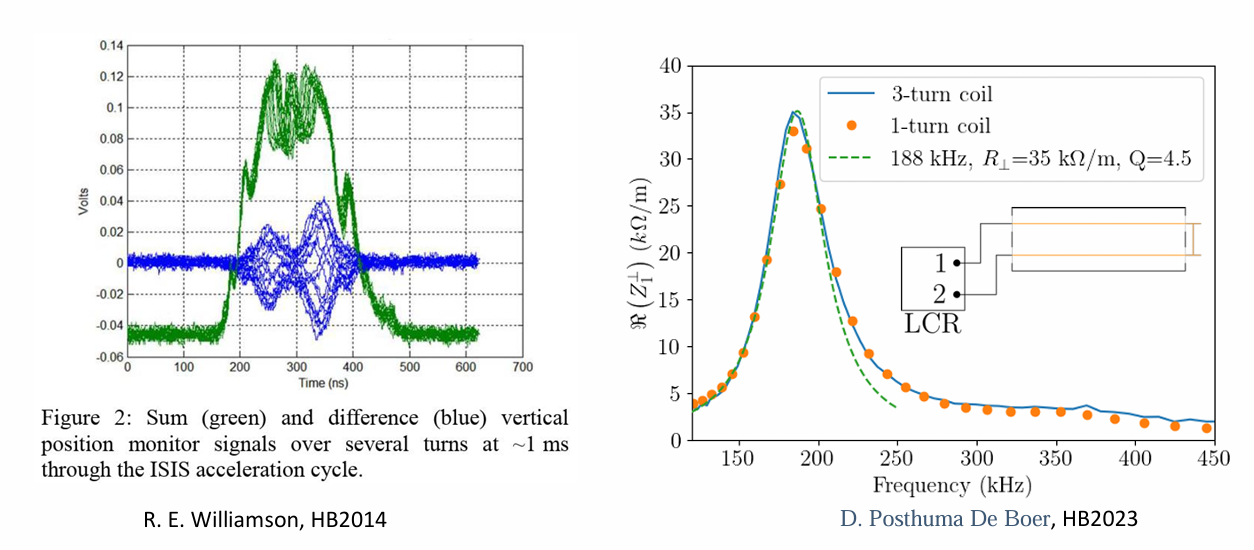 31
JPARC instability at tune of 5.86
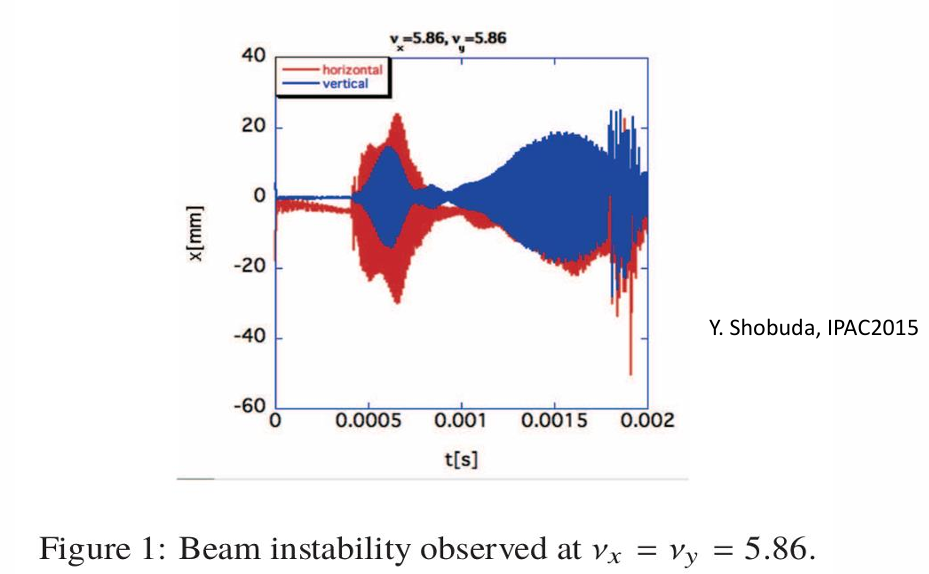 32
Impedance measurement of ceramic chamber 
The twin-wire method is widely used to measure the transverse impedance
Because of noise at low frequency, the standard twin-wire method is not suitable
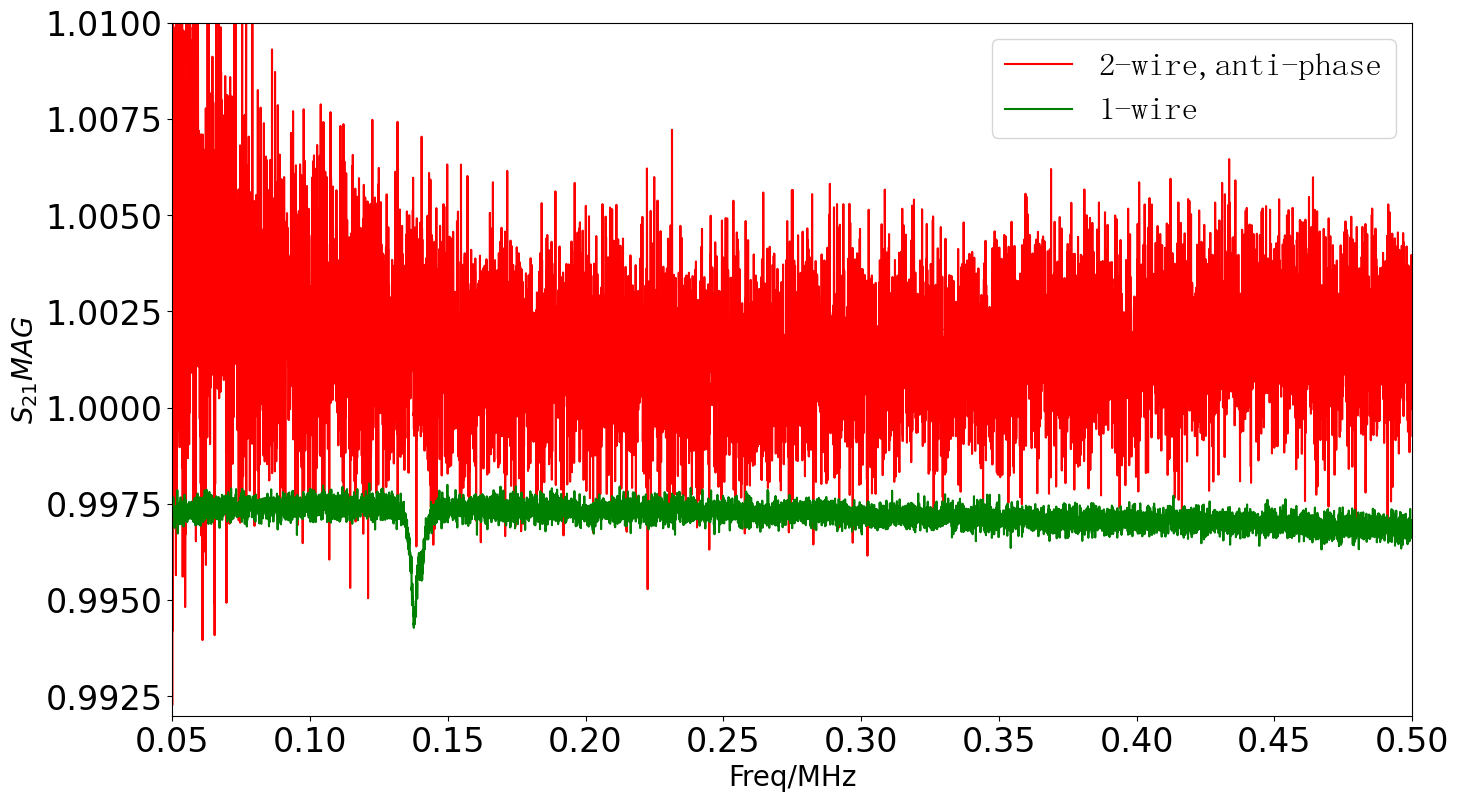 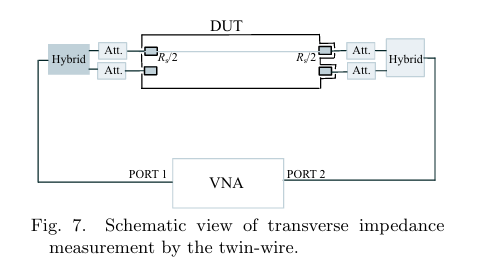 10.1088/1674-1137/40/4/047002